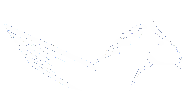 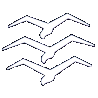 2. Menselijke prestaties & beperkingen
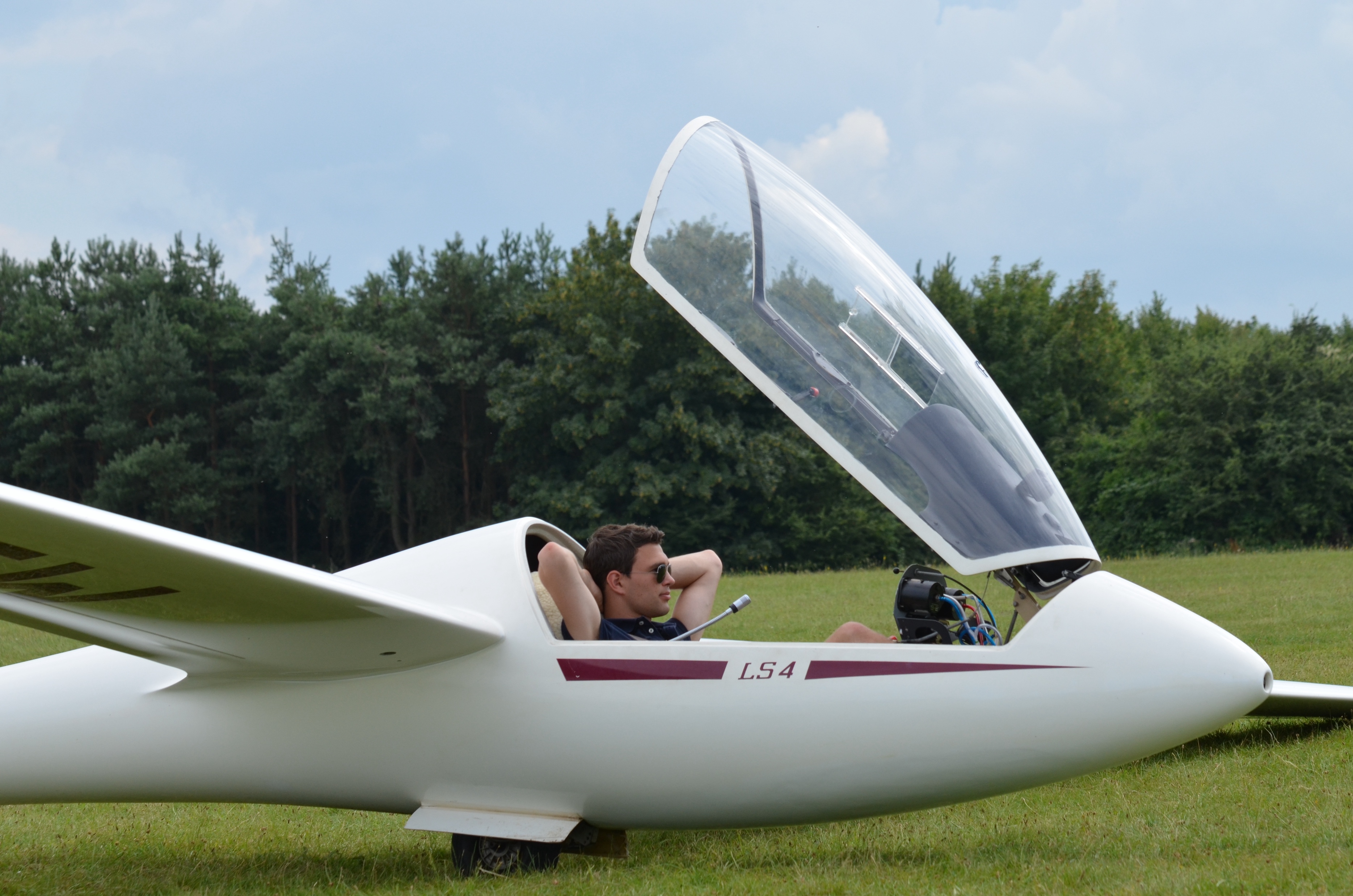 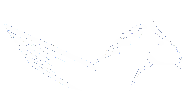 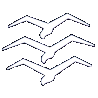 2. Menselijke prestaties & beperkingen
2.1 Menselijke factoren
 2.2 Elementaire luchtvaart fysiologie
 2.2.1 De atmosfeer
 2.2.2 Zien en illusie
 2.2.3 Gehoor en evenwicht
 2.2.4 Luchtziekte en ruimtelijke desoriëntatie
 2.2.5 Vliegen en gezondheid
 2.3. Elementaire luchtvaart psychologie 
 2.3.1 Het menselijk informatieproces
 2.3.1 Het menselijk informatieproces
 2.3.3 Spanning en stress 
 2.3.4 Inzicht en besluitvorming 
 2.4 Gebruik van zuurstof
Dit hoofdstuk is onderverdeeld in:
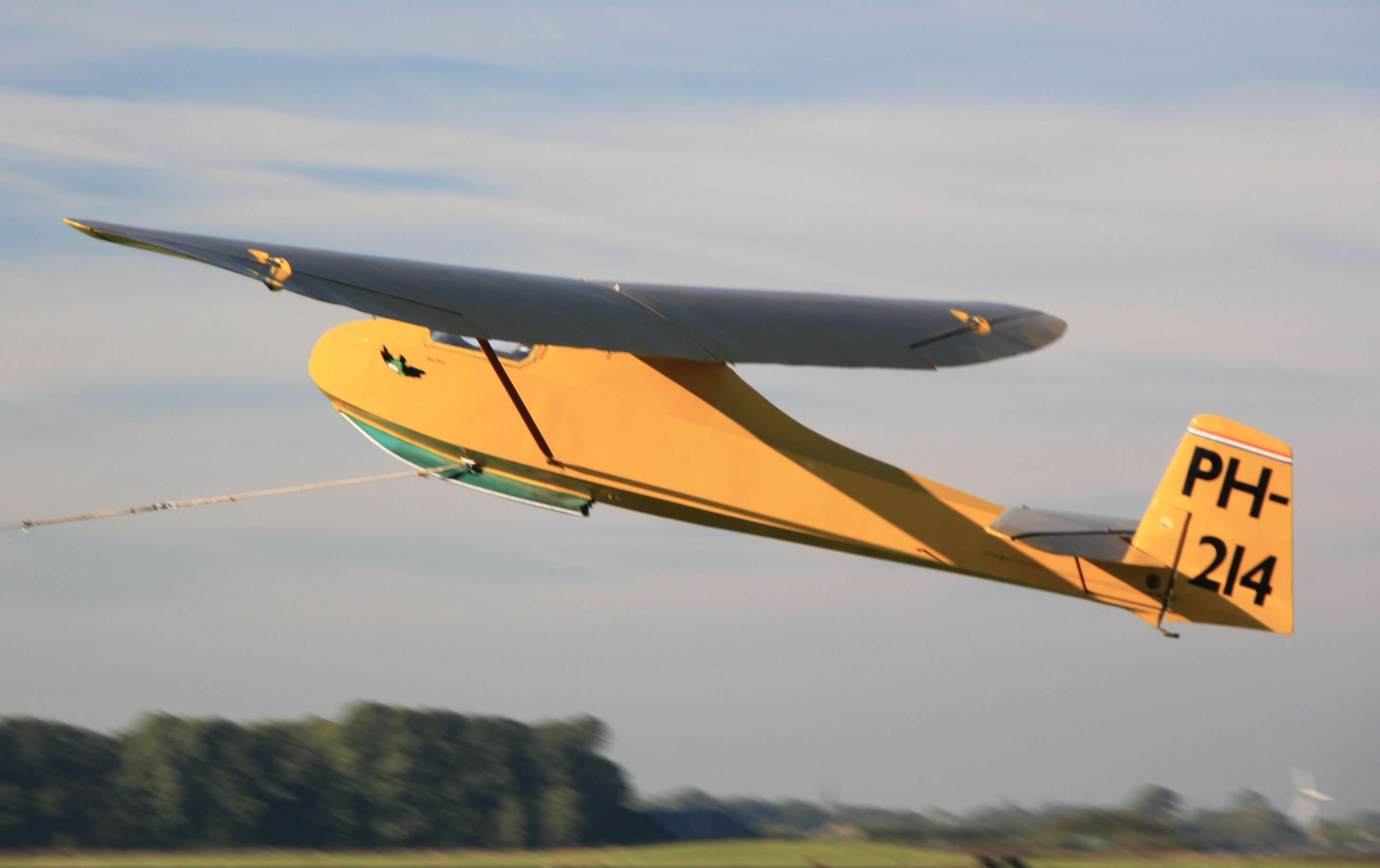 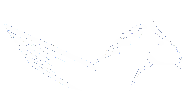 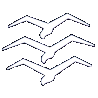 2. Menselijke prestaties & beperkingen
Human performance & limitations gaat over Veilig Zweefvliegen.

 De mens kan veel, maar is geen vogel. Hij moet rekening houden met zijn beperkingen. 

 Bij het vliegen krijgen we te maken met grote afwijkingen in zwaartekracht, snelheid, temperatuur en luchtdruk.
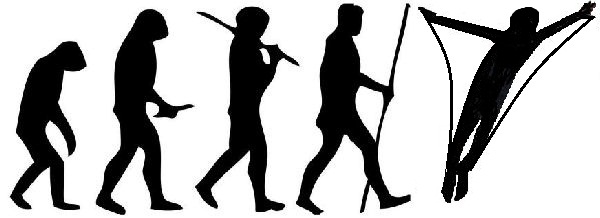 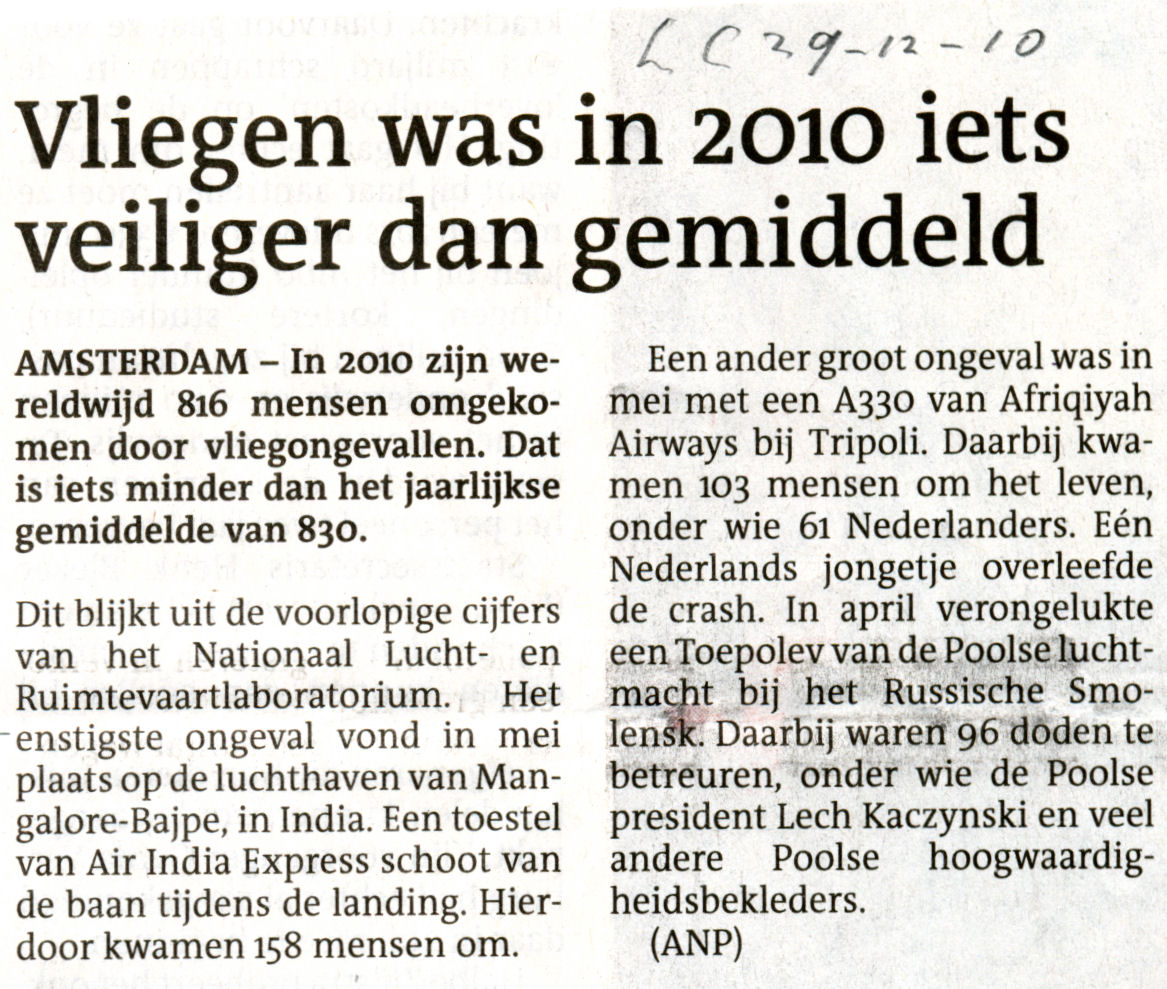 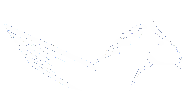 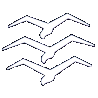 2.1 Ongevallen statistieken
Is zweefvliegen veiliger dan brommer rijden?

 Kun je zweefvliegers trainen in het voorkomen van ongelukken.
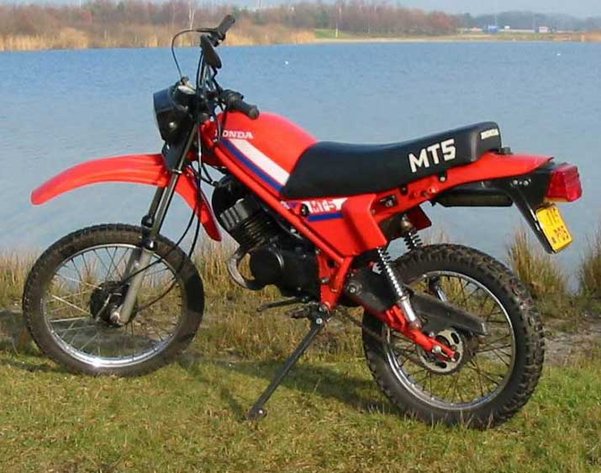 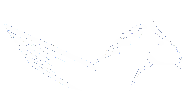 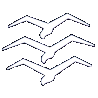 2.1 Ongevallen statistieken
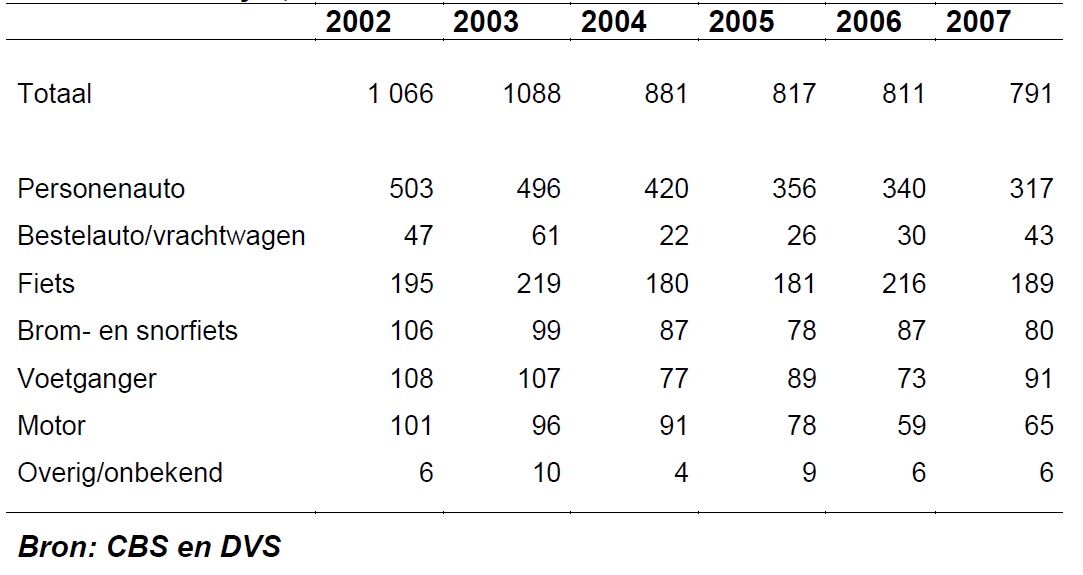 Gedurende de afgelopen 50 jaar is het aantal ongelukken in het verkeer en in de grote luchtvaart sterk gedaald.
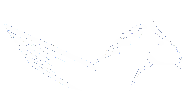 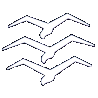 2.1 Menselijke prestaties & beperkingen
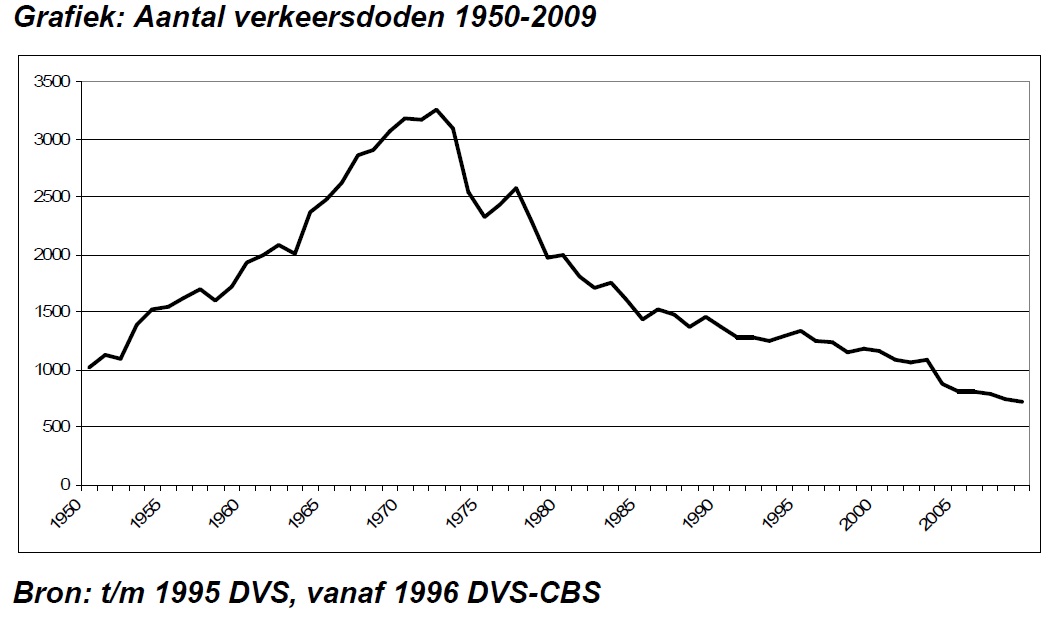 Waardoor is het aantal slachtoffers sterk gedaald?
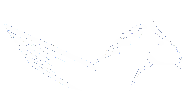 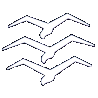 2.1 Ongevallenstatistieken
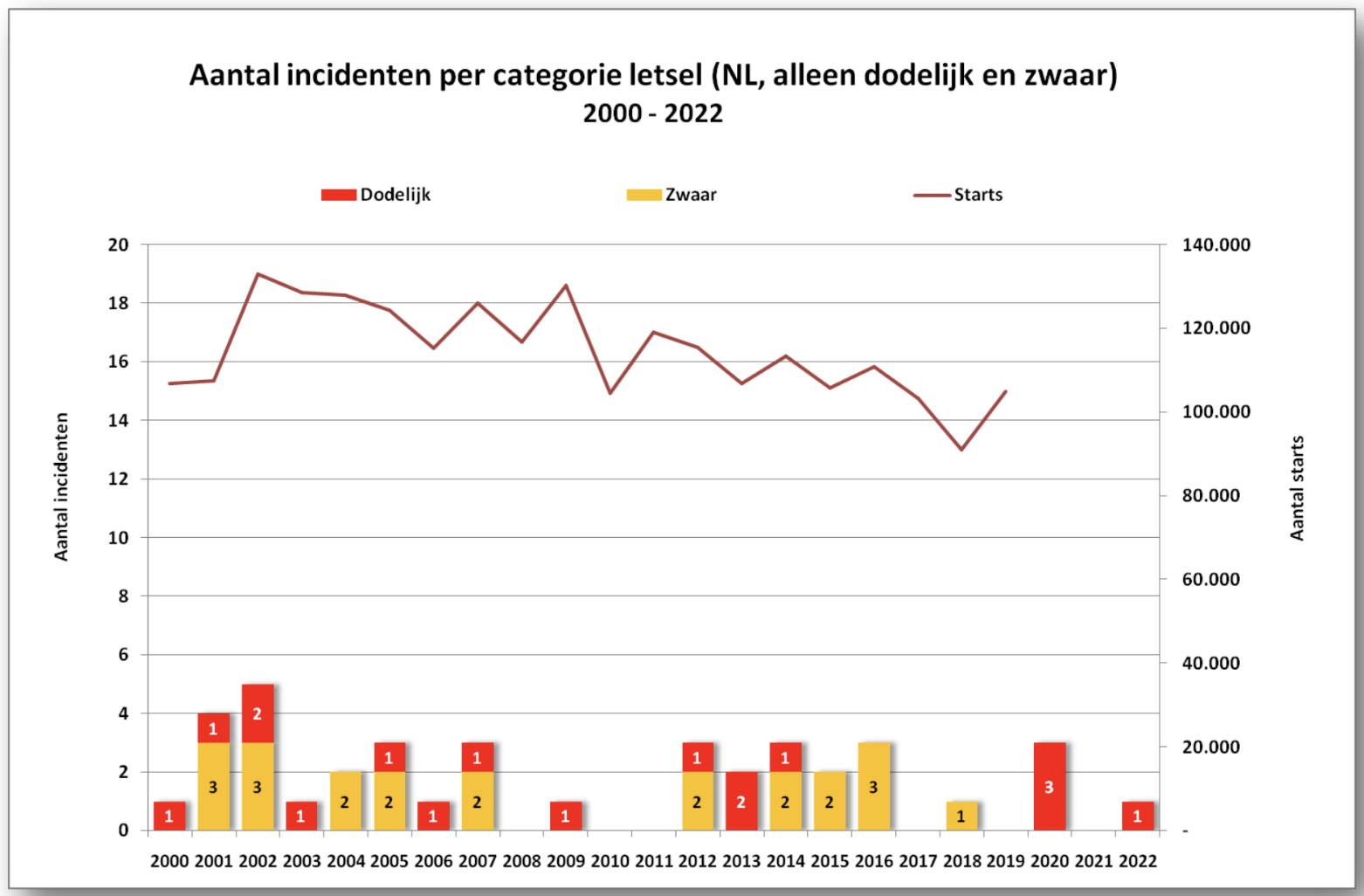 Overzicht aantal letsels periode 2000 t/m 2022 Bron: Incident-analyse CIZ 2022
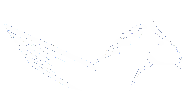 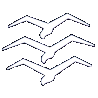 2.1 Ongevallenstatistieken
Conclusies:
 Geen grote daling van het aantal zweefvliegongelukken. 
 Zweefvliegen is nog niet veiliger geworden!
 Een grote daling moet mogelijk zijn.
 Hoe zorgen we voor een grote daling?
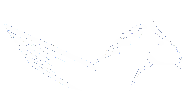 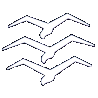 100
90
80
70
60
HUMAN
50
40
MACHINE
30
20
10
0
1903
1910
1920
1930
1940
1950
1960
1970
1980
1990
2000
2.1 Ongevallenstatistieken
Grote luchtvaart: sterke daling en verschuiving oorzaak vliegtuigongelukken van machine naar mens.
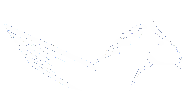 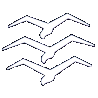 2.1 Ongevallenstatistieken
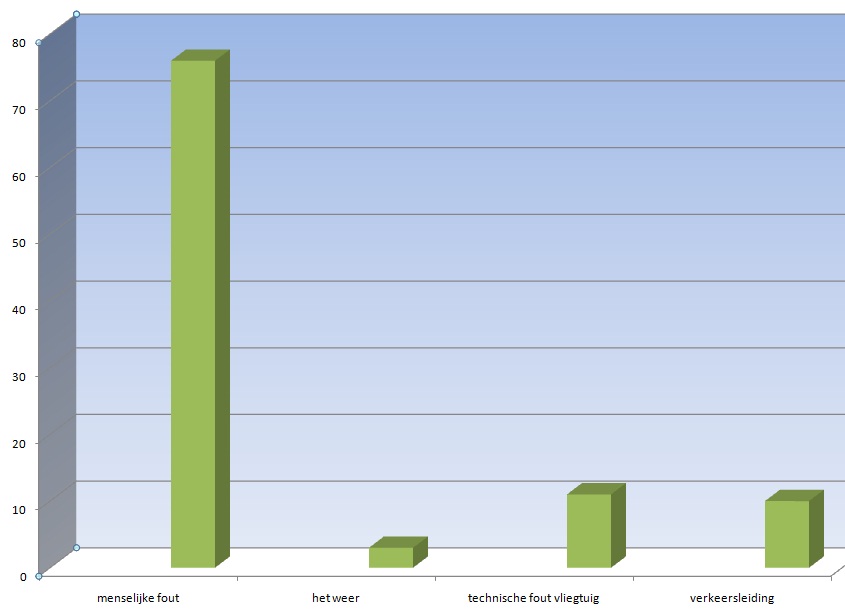 Driekwart ongelukken komt door een menselijke fout!
 Bij het zweefvliegen ligt dit percentage nog hoger.
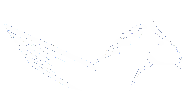 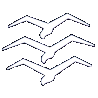 2.1 Ongevallenstatistieken
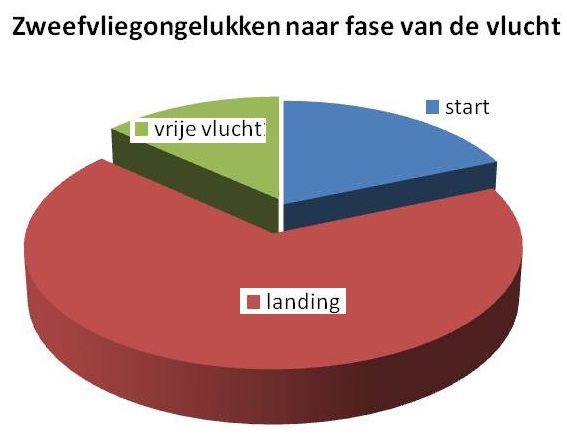 De meeste ongelukken vinden plaats bij de landing.
 Oorzaken?
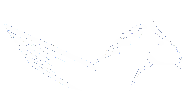 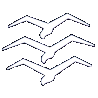 2.1 Ongevallenstatistieken
De helft van de dodelijke zweefvlieg-ongelukken in Duitsland vindt plaats tijdens de vrije vlucht.
 Oorzaak: Botsingen tijdens het thermieken en bij hellingvliegen.
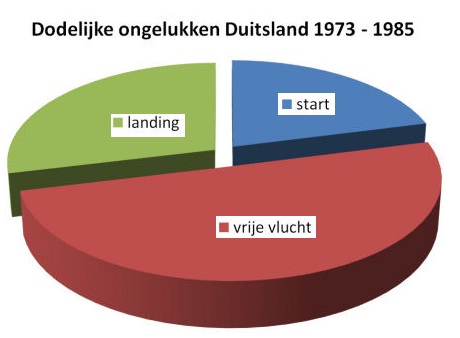 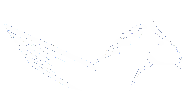 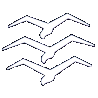 1.1 Ongevallenstatistieken
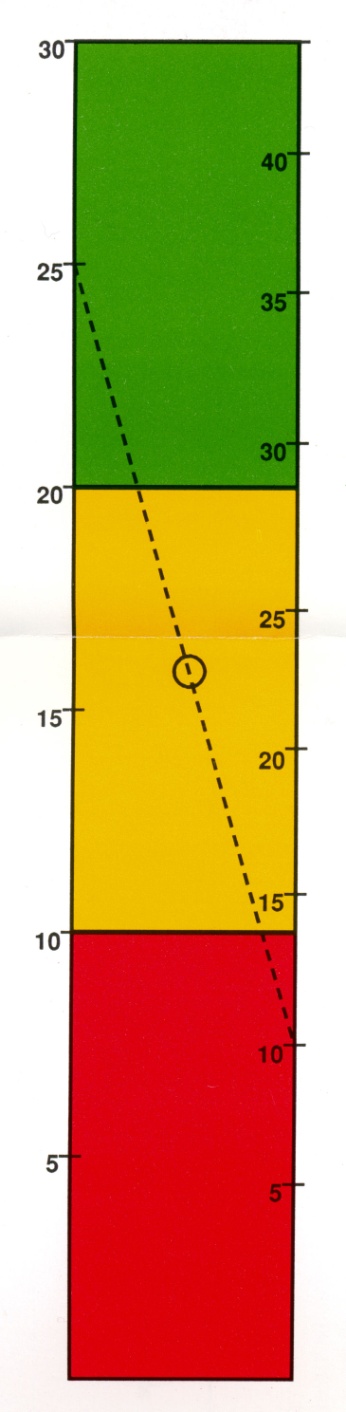 Lessen die je kunt trekken:
Checks zijn belangrijk 
 Vliegen of vallen
 Snelheid landing
 Geen steile of schuivende bochten op lage hoogte 
 Zien en gezien worden is to be or not to be
 Elke vlucht oefening doellanden
 Nooit alles of niets. Zorg voor alternatieven!
 Montage en checklist.
 Vliegen in de thermiek.
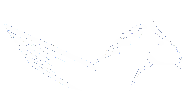 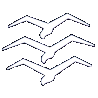 2.1 Ongevallenstatistieken
Het belang van Recente vliegervaring
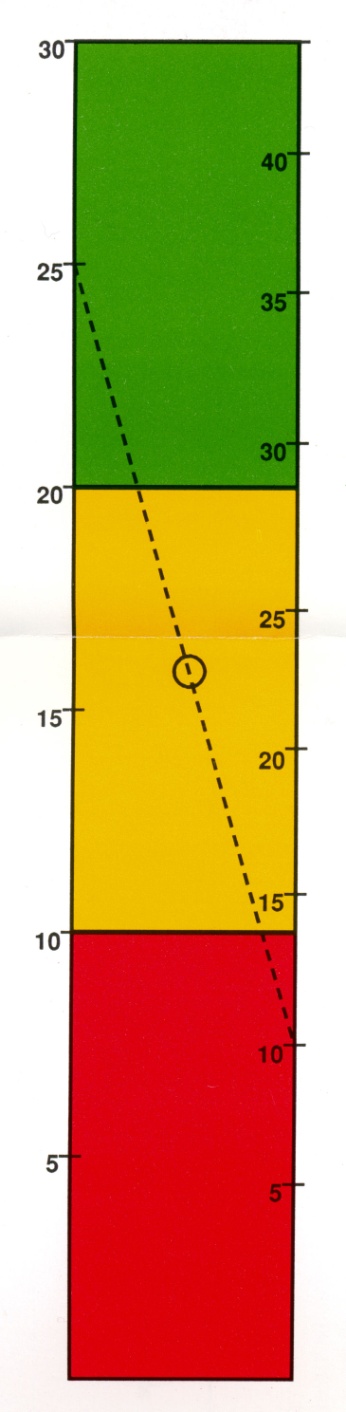 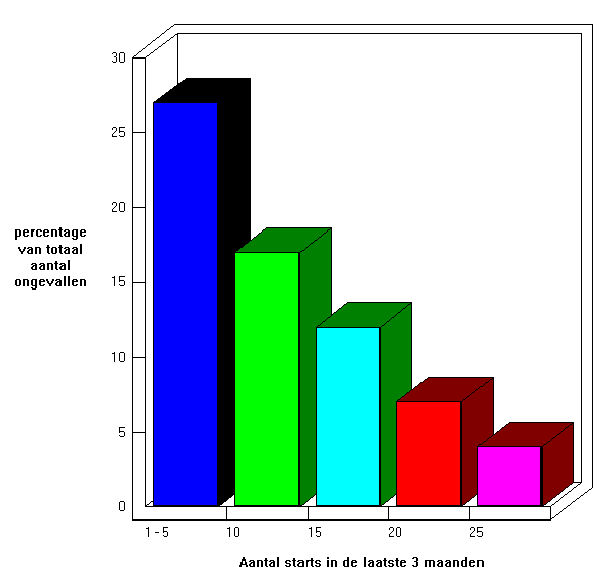 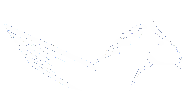 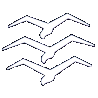 2.1 Ongevallenstatistieken
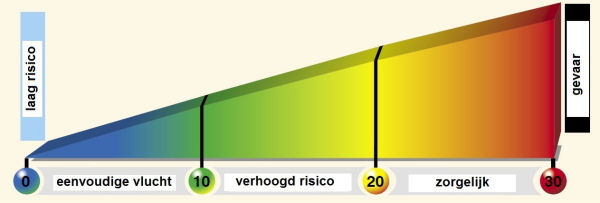 risico-beoordeling
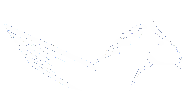 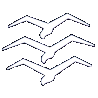 2.1 Ongevallenstatistieken
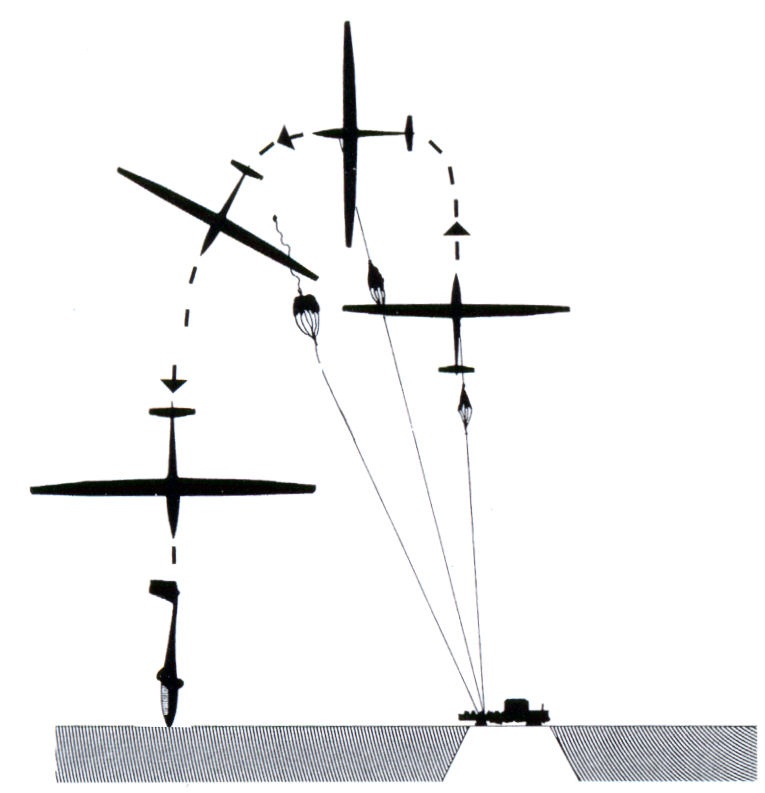 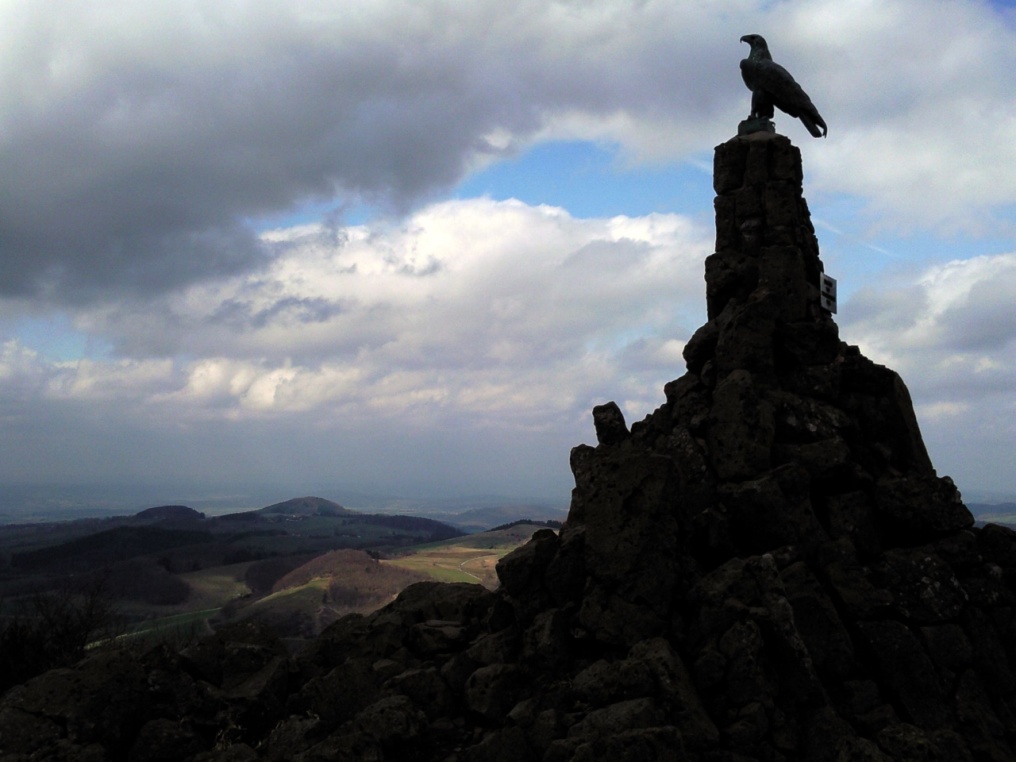 Fliegerdenkmal Wasserküpe

 Ongeluk Lüsse
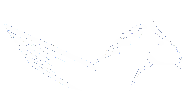 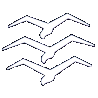 2.2.1 De atmosfeer
Zuurstofgebrek (hypoxie)
 De dampkring bestaat voor  78% uit stikstof, 21% uit zuurstof en 1% andere gassen.
 Op 2400 m is de luchtdruk een kwart gedaald en op 5500 m gehalveerd. 
 Het percentage van elk gas in de lucht blijft bij stijgen gelijk.
 Bij stijgen neemt de partiële druk van de verschillende gassen af.
 Door daling van de partiële zuurstof-druk neemt het bloed moeilijker zuurstof op. Er zijn minder moleculen om in het bloed opgenomen te worden.
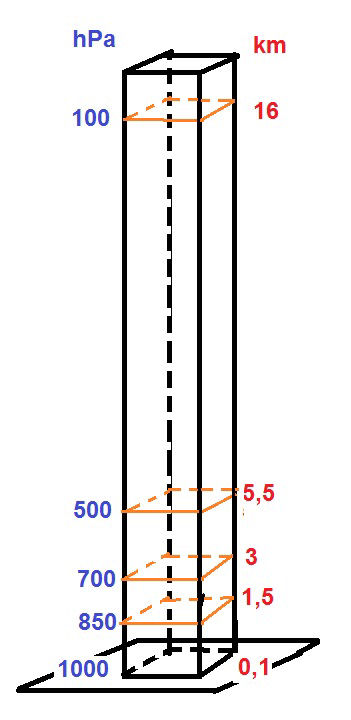 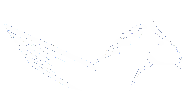 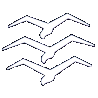 2.2.1 De atmosfeer
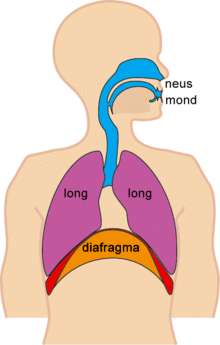 In de longen wordt zuurstof gebonden aan de rode bloedlichaampjes. 
 Dit gebeurt door het drukverschil voor zuurstof (partiële zuurstofdruk) in de longblaasjes en het bloed.
 De zuurstofmoleculen binden zich aan het hemoglobine dat zich bevindt in de rode bloedcellen.
 Normaal is de zuurstofverzadiging van het bloed 98%. Bij toenemende hoogte neemt de druk af en wordt het moeilijker voor het bloed om zuurstof te koppelen aan het hemoglobine.
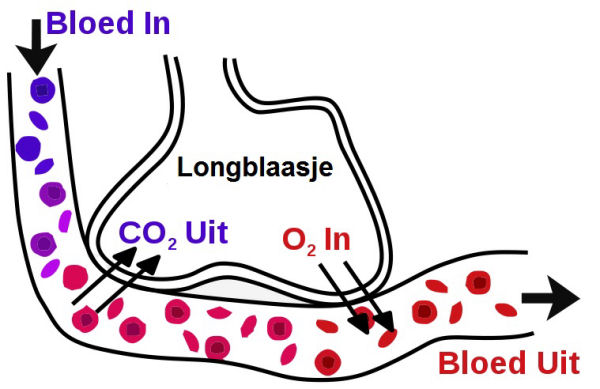 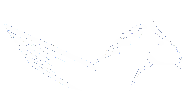 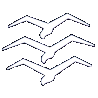 2.2.1 De atmosfeer
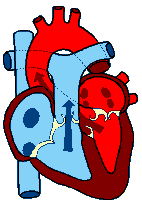 Zuurstofarm bloed  wordt door het hart naar de longen gepompt. 
 Zuurstofrijke bloed wordt door het hart naar alle delen van het lichaam gepompt.
 Bij positieve G stroomt het bloed van het hoofd naar de voeten. De bloeddruk in het hoofd daalt. 
 Grey out, tunnel vision en blackout
 Bij negatieve G stijgt de bloeddruk in het hoofd (red eye)
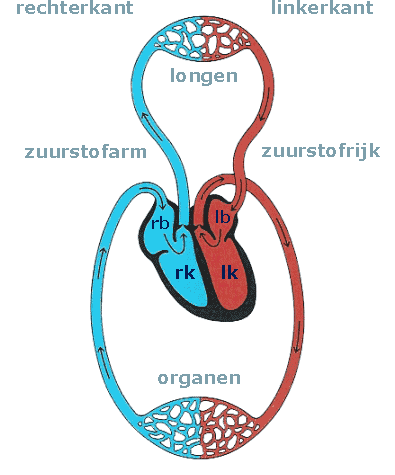 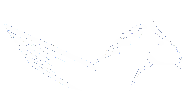 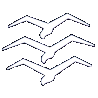 2.2.2 Zien en illusie
Het gezicht is het belangrijkste zintuig voor een zweefvlieger.
 Oriëntatie komt voor 90% van informatie die we via onze ogen verzamelen
 Binoculair zien is het zien met beide ogen.
 Elk oog stuurt een beeld naar de hersenen en daar wordt er één beeld van gemaakt.
 We kunnen tot 6 meter goed diepte bepalen.
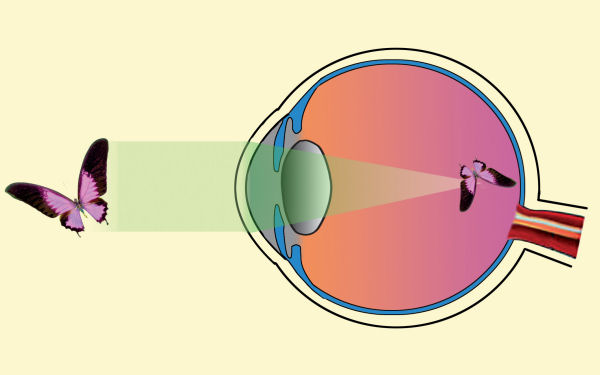 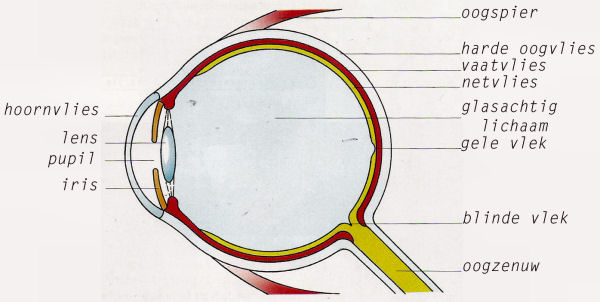 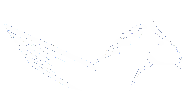 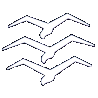 2.2.2 Zien en illusie
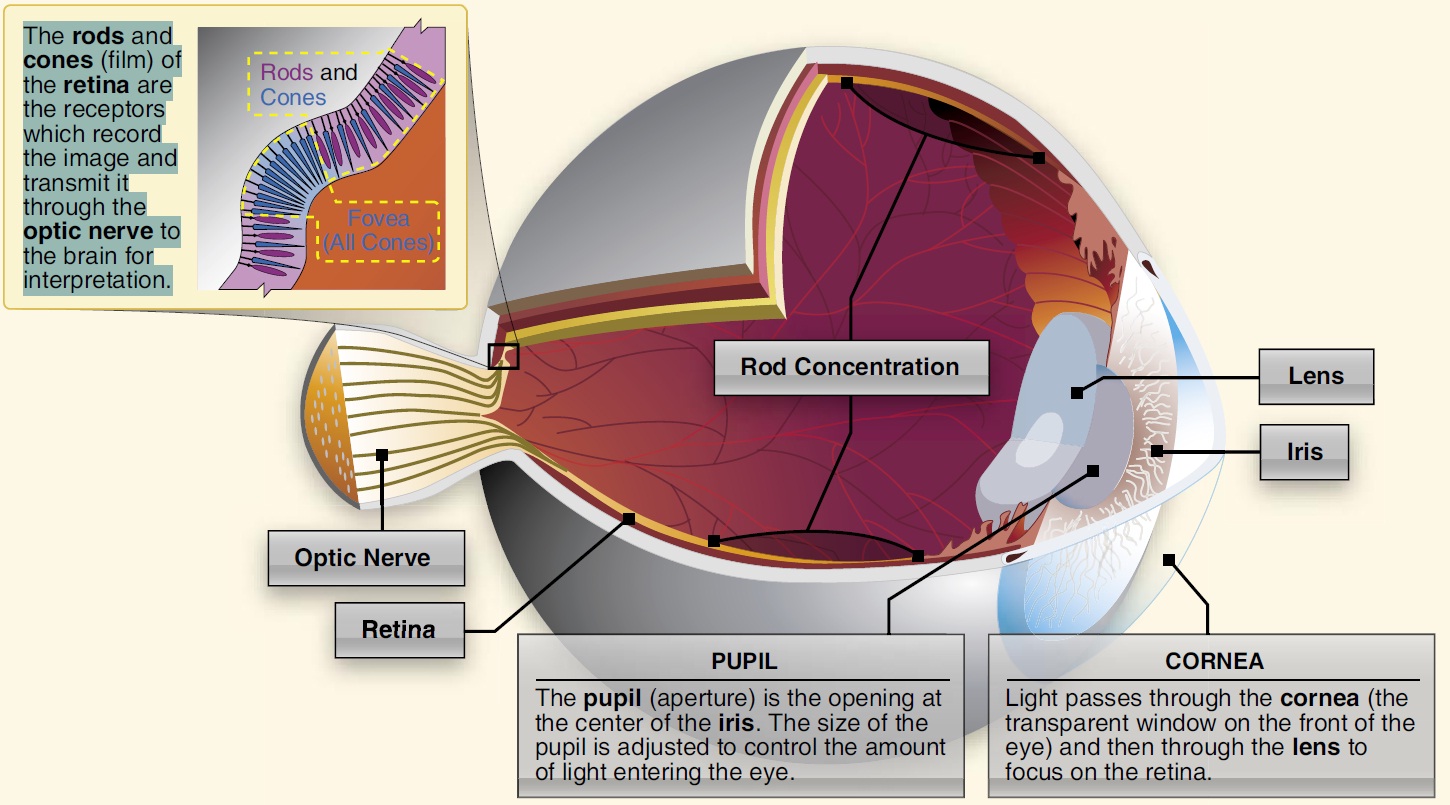 Het netvlies bevat kegeltjes en staafjes. Met de kegeltjes zien we kleuren. De staafjes zijn gevoelig voor lijnen, hoeken, vlakken en beweging.
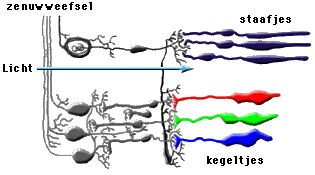 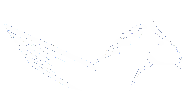 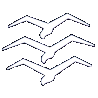 2.2.2 Zien en illusie
We zien alleen scherp waar we onze blik op richten, dat zijn de voorwerpen die precies op de gele vlek vallen.

 De blinde vlek is de plaats waar de oogzenuw naar de hersenen gaat. Op die plek zien we niets.
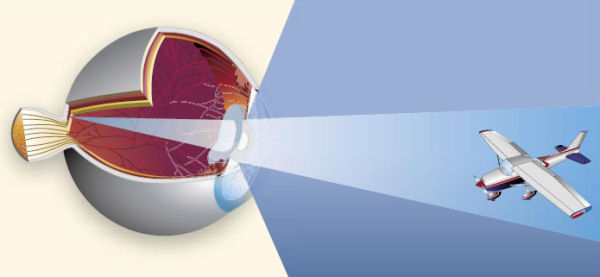 Gele vlek en blinde vlek
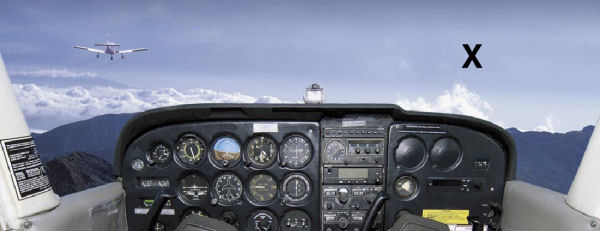 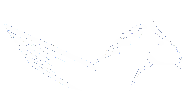 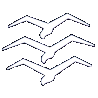 2.2.2 Zien en illusie
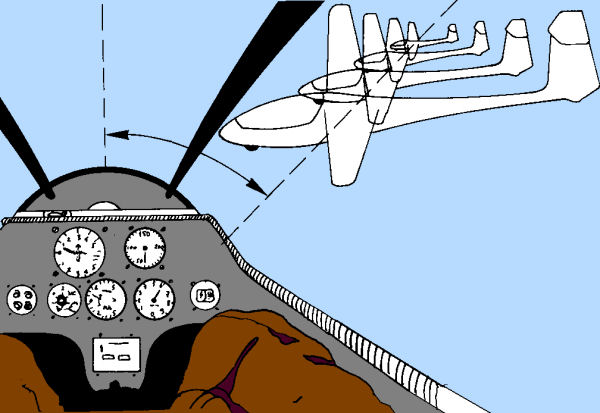 Botsingsgevaar:
 Elk vliegtuig waarvan de positie in de kap niet verandert, maar waarvan de omvang toeneemt, bevindt zich op een botsingskoers.
 Het oog kan beter bewegende voorwerpen waarnemen dan voorwerpen die op dezelfde plaats in de kap blijven (hoofd bewegen).
 Een wit zweefvliegtuig met een wolk als achtergrond valt niet op.
 Soms is moeilijk te zien welke kant een vliegtuig uit gaat.
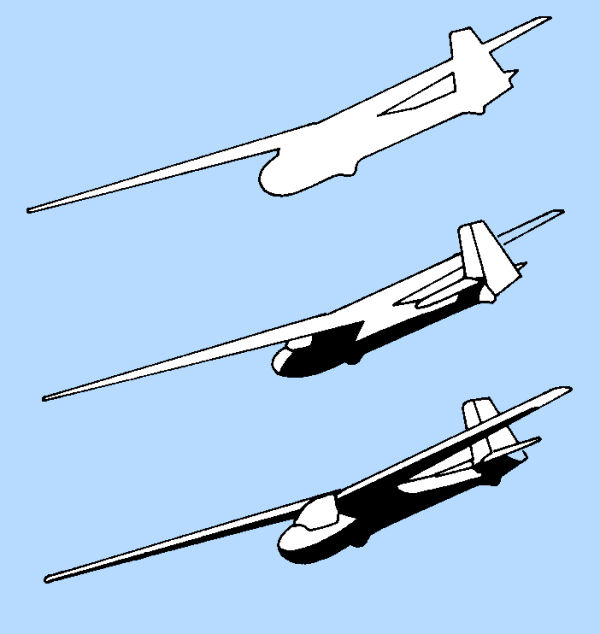 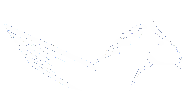 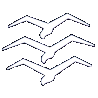 2.2.2 Zien en illusie
leegveldbijziendheid
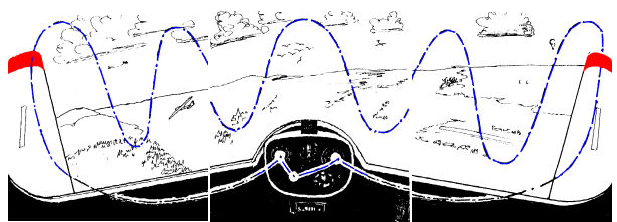 Bij slecht zicht, een vuile of beslagen kap, blijft het oog op instrumentenbordafstand gefocust.
 Je kijkt maar feitelijk zie je niets.
 Als er weinig is waar het oog scherp op kan stellen dan spreken we van 'leegveldbijziendheid'.
 Leer een goede scanmethode aan. Richt eerst de blik op de grond. 
 Verandering stimuleert de ogen.
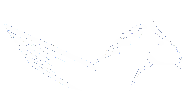 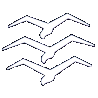 2.2.2 Zien en illusie
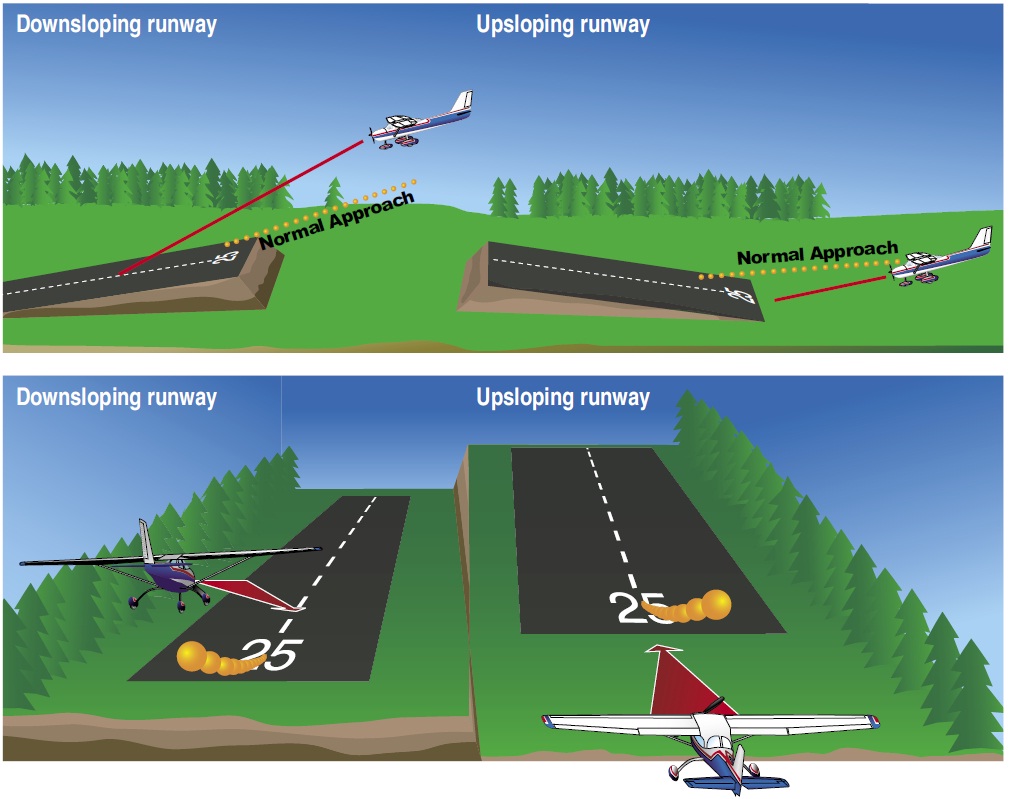 Aflopend: te hoog en oplopend te laag binnenkomen!
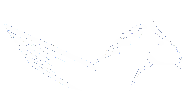 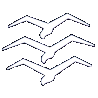 2.2.3 Gehoor en evenwicht
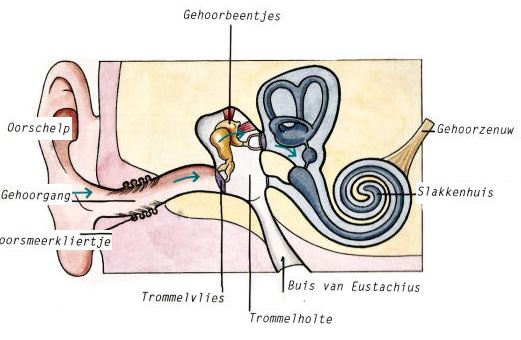 Het oor bestaat uit een oorschelp, gehoorgang, trommelvlies, de trommelholte met de buis van Eustachius, het slakkenhuis en het evenwichtsorgaan.
 De ruimte in het middenoor bevat lucht en deze lucht zet uit als de druk buiten het oor daalt.
 Bij dalen moet er lucht via de keelholte naar het middenoor (klaren).
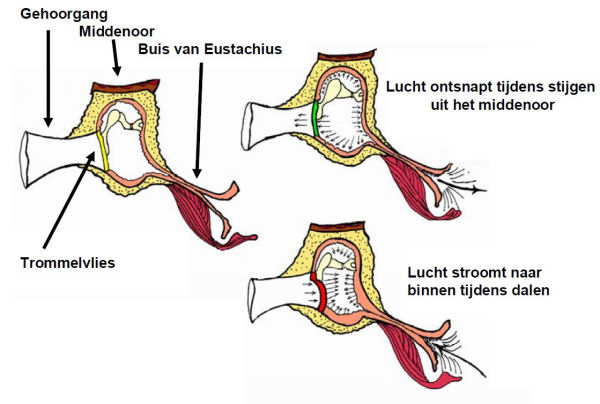 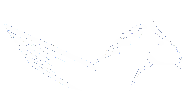 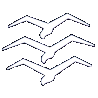 2.2.3 Gehoor en evenwicht
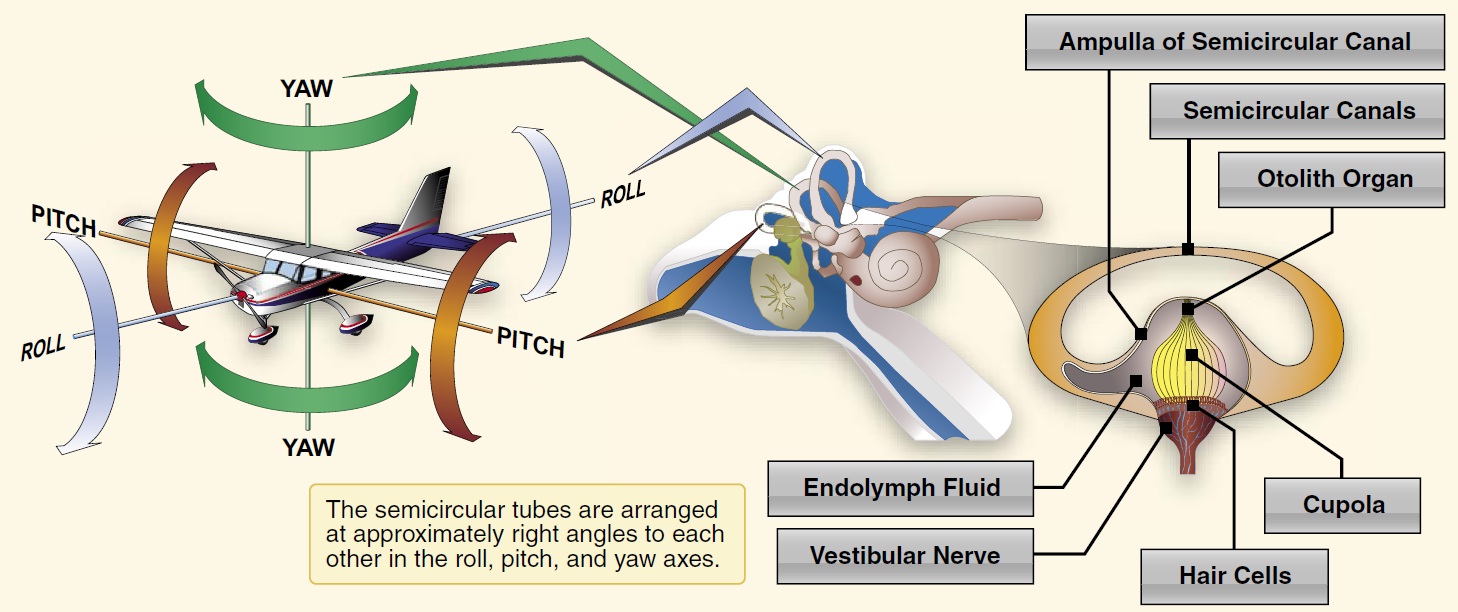 Het evenwichtsorgaan (vestibulaire systeem)  zorgt samen met de ogen en het spiergevoel voor onze positiebepaling ten opzichte van de zwaartekracht.
 Drie halfcirkelvormige kanalen registreren de rotatiebewegingen.
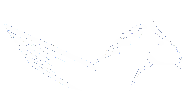 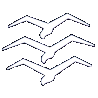 2.2.3 Gehoor en evenwicht
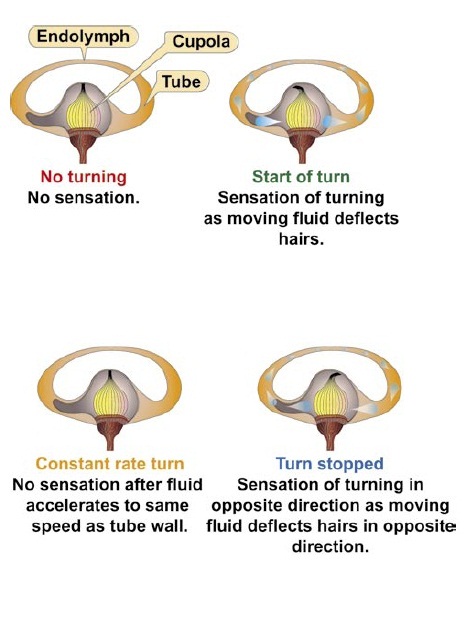 De kanalen zijn gevuld met een vloeistof (endolymfe) en een gedeelte met fijne haartjes. 

 Bij een beweging begint de vloeistof te stromen en dit wordt door de haartjes doorgegeven aan de hersenen.
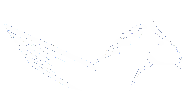 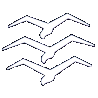 2.2.3 Gehoor en evenwicht
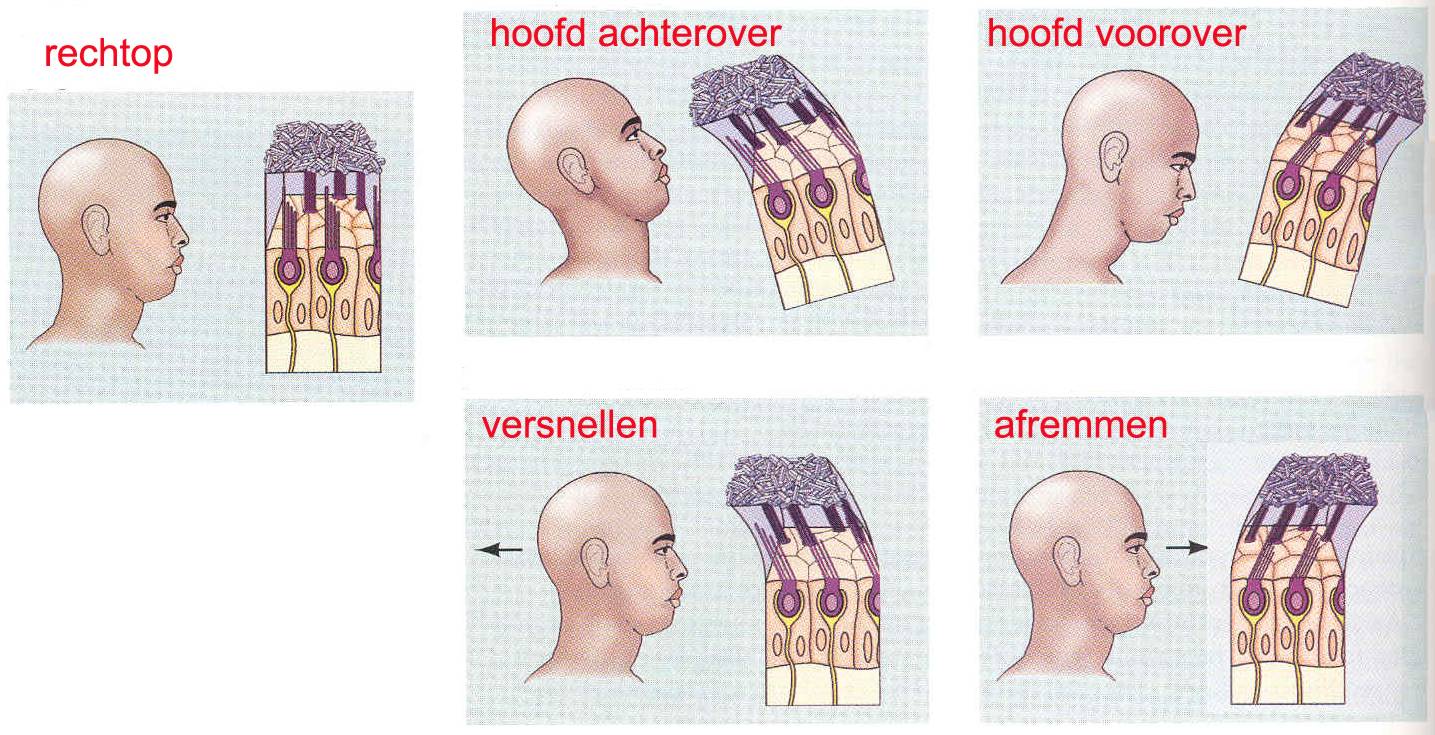 De otolietorganen registreren versnelling en vertraging. 
 Een versnelling geeft hetzelfde gevoel als wanneer je het hoofd achterover doet (afremmen voorover).
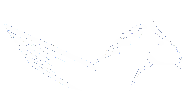 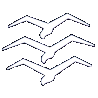 2.2.4 Luchtziekte en desoriëntatie
Voor rechtop lopen gebruikt het lichaam 3 systemen:
 De ogen, het visuele systeem. Met de ogen bepalen we de positie van het zweefvliegtuig ten opzichte van de horizon.
 Het evenwichtsorgaan (het vestibulaire systeem) in het binnenste van het oor.
 Het gevoel (het somatosensorische systeem) De zenuwen in de huid, de spieren en de gewrichten, bepalen samen met het gehoor en het gevoel van de zwaartekracht onze positie. 'the seat of the pants.
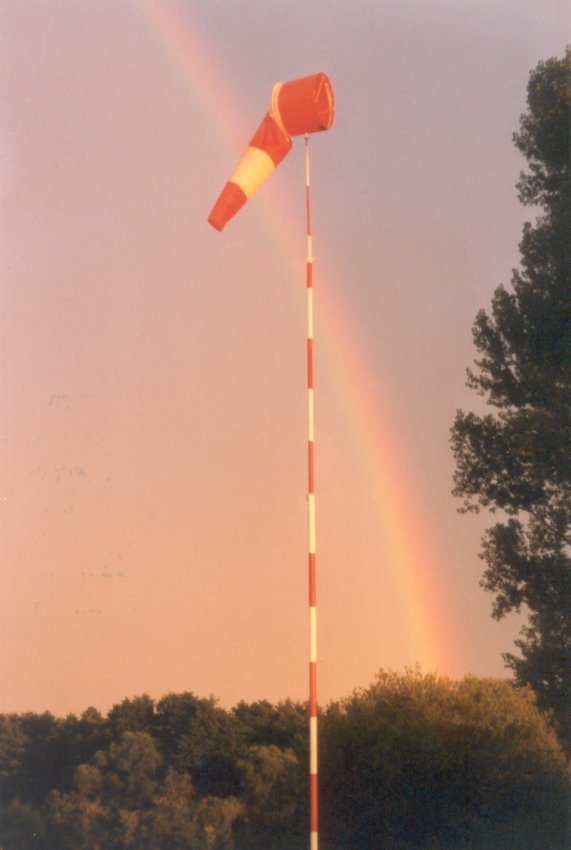 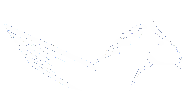 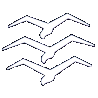 2.2.4 Luchtziekte en desoriëntatie
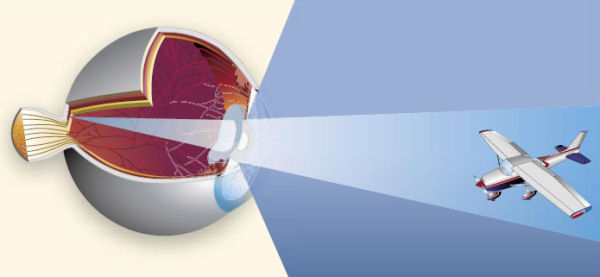 Je kunt wel met de ogen dicht lopen, je kunt niet zonder zicht vliegen. 
 Ruimtelijke desoriëntatie: Je weet niet (of je hebt niet door), hoe de stand van het vliegtuig is. 
 Wat je ziet en wat je voelt klopt niet.
 Je wordt luchtziek.
 Bij lierstart: Het gevoel alsof je achterover valt. Bij kabel-breuk het gevoel van voorover vallen.
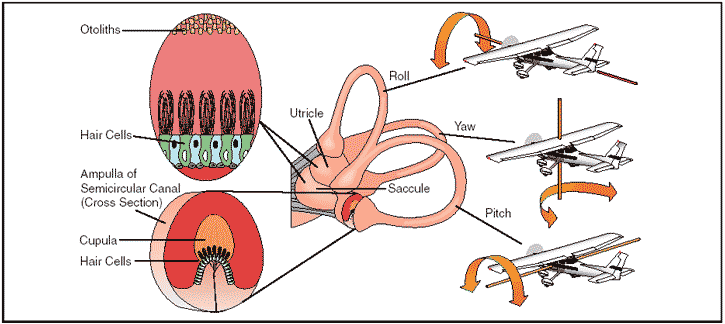 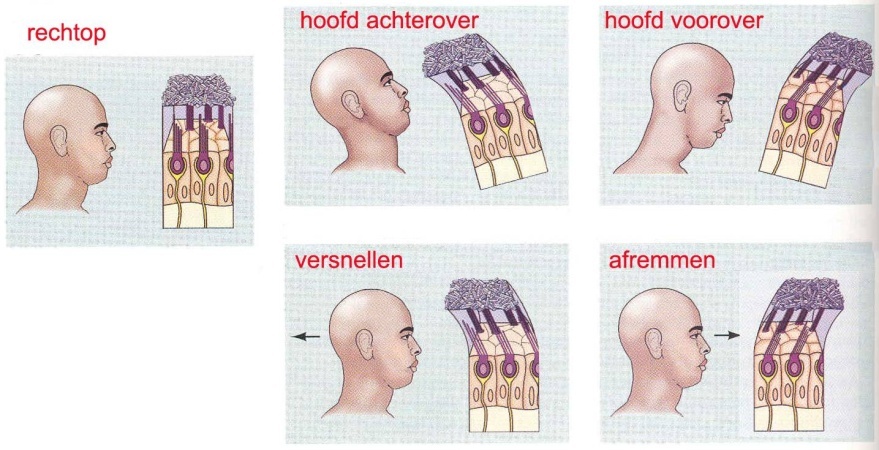 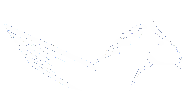 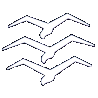 2.2.4 Luchtziekte en desoriëntatie
Wanneer onze zintuigen tijdens het vliegen verkeerde of tegengestelde informatie geven ontstaat ruimtelijke desoriëntatie. 
 Bij  vestibulaire illusie wordt de verkeerde informatie door het evenwichtsorgaan veroorzaakt.
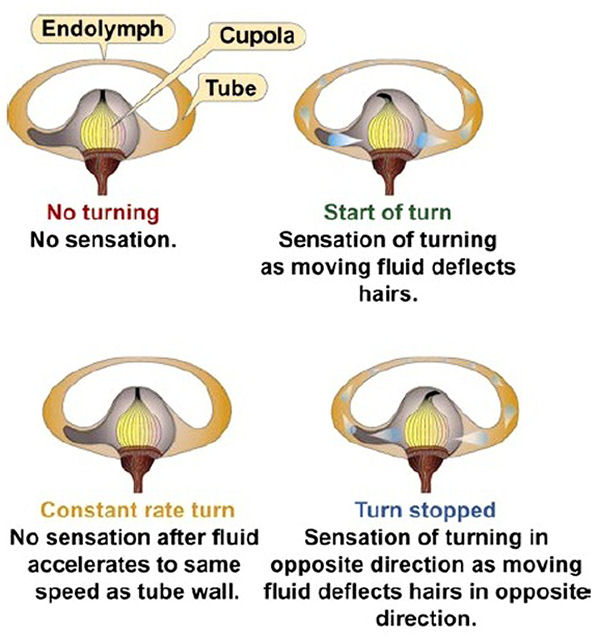 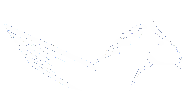 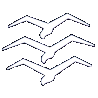 2.2.4 Luchtziekte en desoriëntatie
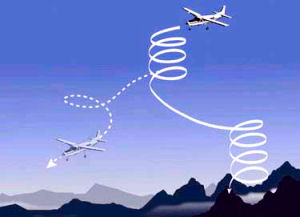 Tijdens het draaien komt het stromen van de endolymfe tot stilstand. Door het stoppen van de draaibeweging komt het stromen weer op gang en de piloot heeft het gevoel dat het draaien nog niet gestopt is.
=> Oefening kabelbreuk boven de 500 meter en alleen bij goed zicht!
Kerkhof spiraal (graveyard spiral)
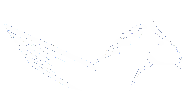 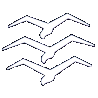 2.2.5 Vliegen en gezondheid
Een medische keuring zegt niet of je elke dag geschikt bent om te vliegen, daarvoor is de I’M SAFE-check.
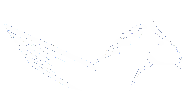 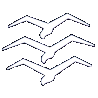 2.2.5 Vliegen en gezondheid
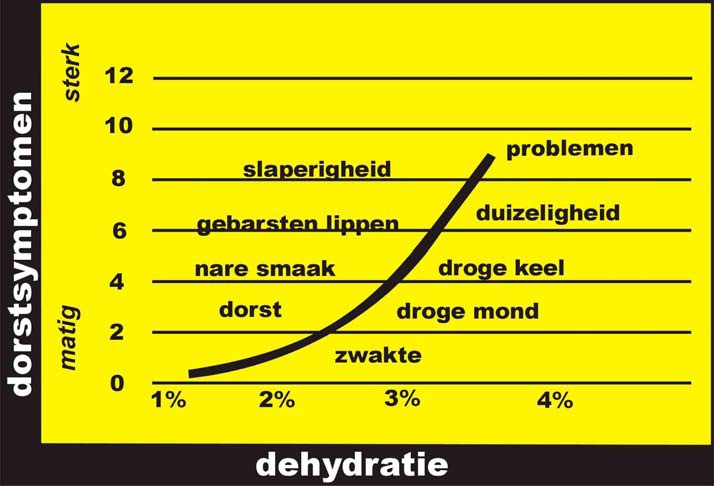 Drink je te weinig, dan ontstaat vocht-tekort (dehydratie).
 Bij vochttekort neemt de concentratie af. 
 Je vliegt slechter.
Bij uitdroging ontstaat een gevoel van vermoeid-heid, misselijkheid, duizeligheid en benauwdheid. 
 Op een zonnige dag is anderhalve liter vocht te weinig en moet je zo'n vier liter drinken.
 Neem elk kwartier een paar slokken.
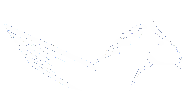 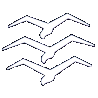 2.2.5 Vliegen en gezondheid
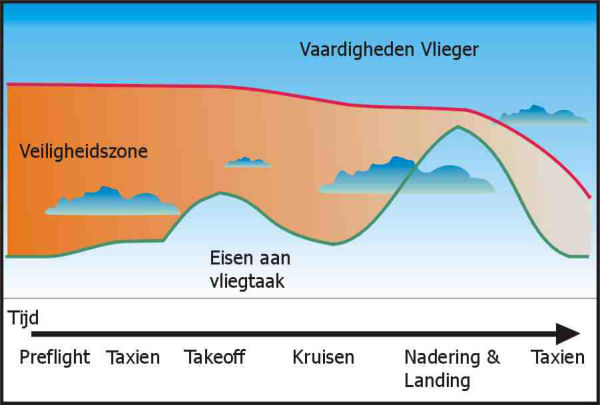 Aan het eind van de vlucht is de vliegtaak hoog en de reserve-capaciteit laag.
 Wie overver-moeid is, loopt een groot risico.
Gedurende de vlucht neemt de vermoeidheid toe.
  70% van de ongelukken ontstaan tijdens de landing. 
 De vlieger die bij het instappen al oververmoeid is, loopt bij de landing een te groot risico.
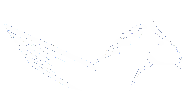 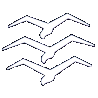 2.3 Luchtvaartpsychologie
Het James Reason-model
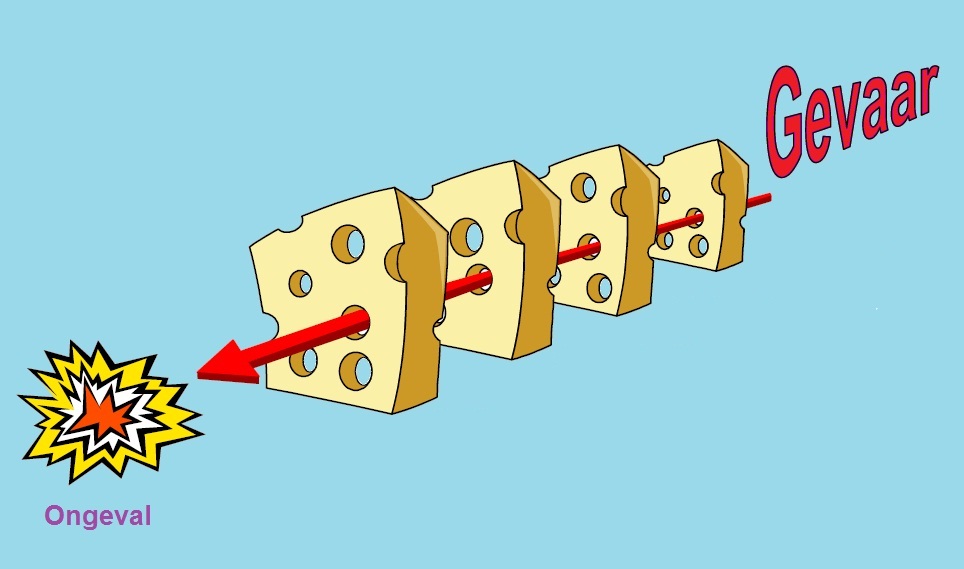 Eén vergissing leidt zelden tot een ongeluk. Meestal is er sprake van een hele keten van oorzaken. 
 Alleen wanneer alle gaten (vergissingen en fouten) op een rij komen te staan, leidt dit tot een ongeval.
 Dit wordt het Zwitsers gatenkaasmodel genoemd (het James Reason-model).
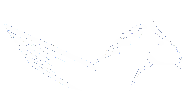 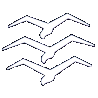 2.3 Luchtvaartpsychologie
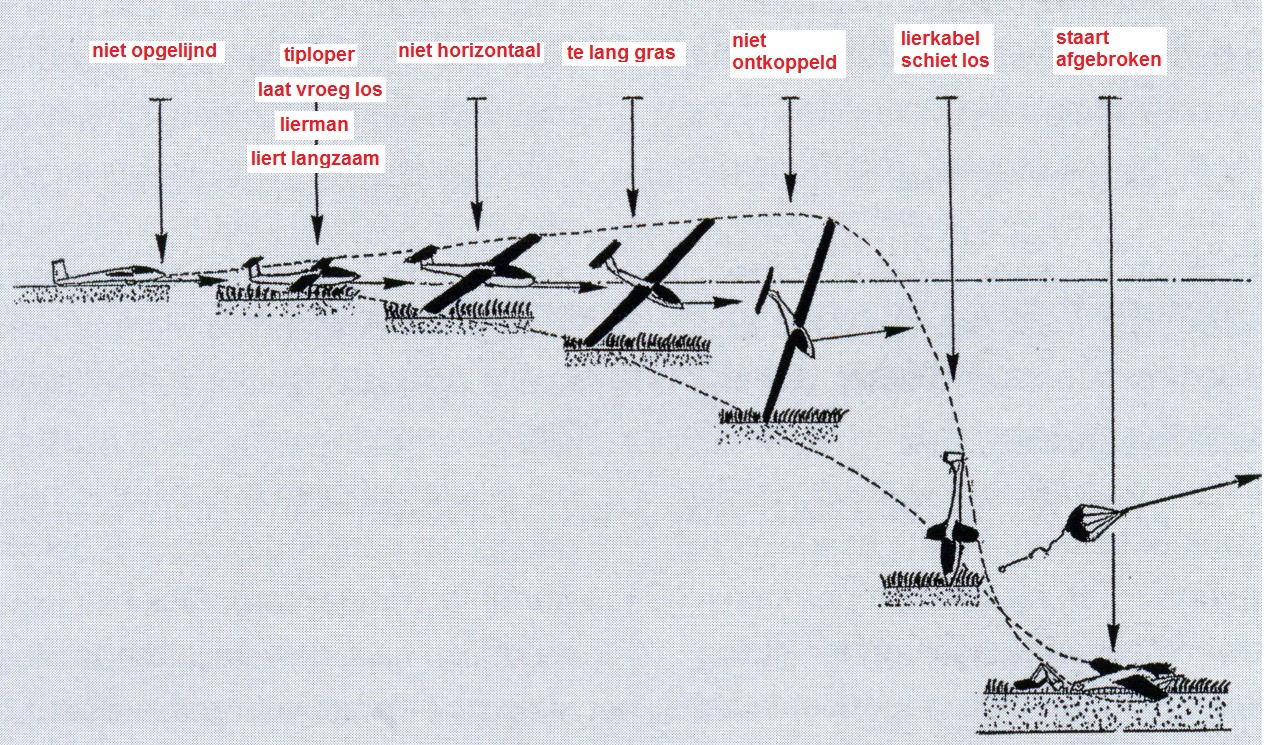 Doorbreek de keten!
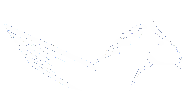 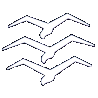 2.3 Luchtvaartpsychologie
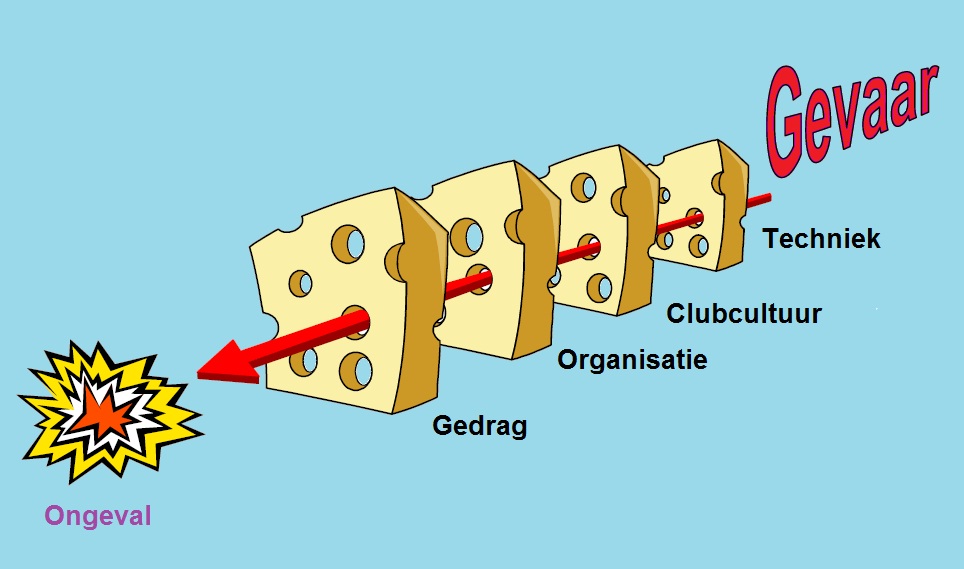 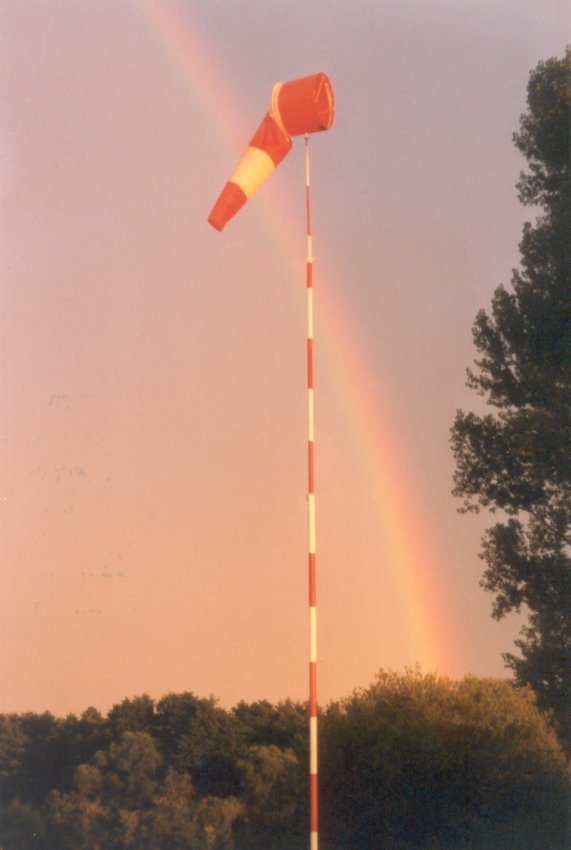 Het doorbreken van de ongevallenketen:
 Een goede clubcultuur
 Het gebruik van veilige vliegtuigtypen;
 Naleving van de regels en procedures;
 Goede uitvoering van onderhoud aan vliegtuig en startmiddelen;
 Goede opleiding en training van de piloot;
 Goede veiligheidsopvatting van de piloot.
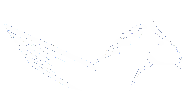 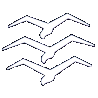 2.3 Luchtvaartpsychologie
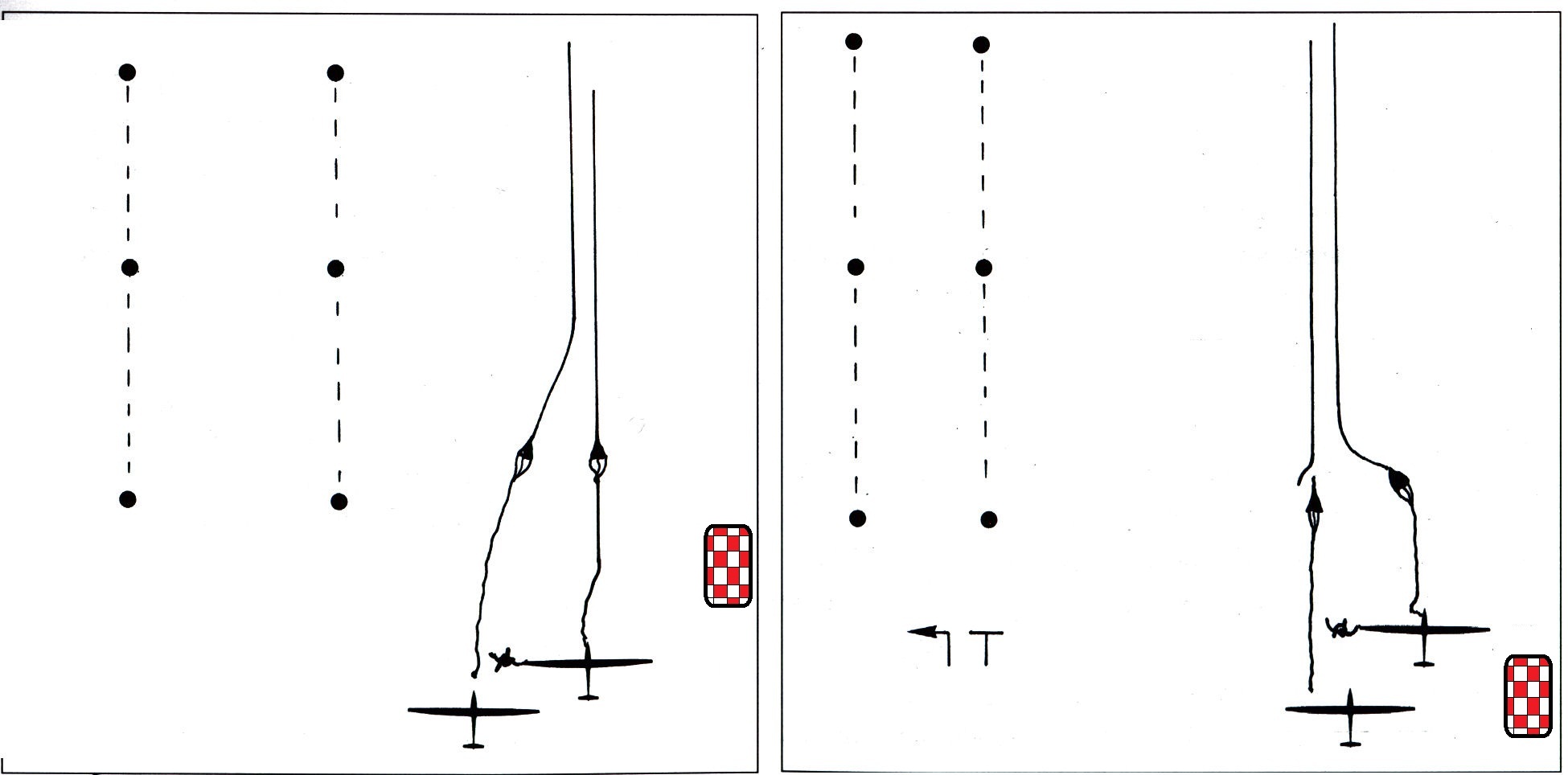 Veiligheid op de startplaats! Goed en fout?
 Plaats startkar / plaats chute / ontkoppelen chute / landingsveld ruim naast startplaats / landings T .
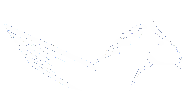 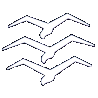 2.3.1 Het menselijk informatieproces
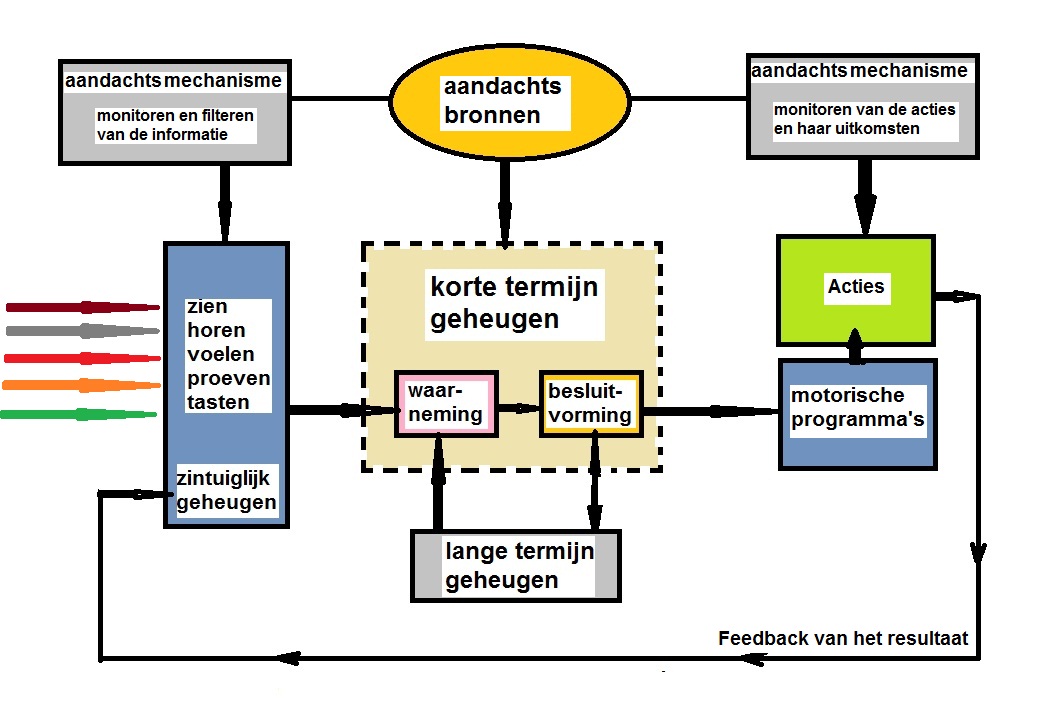 Schema menselijk informatieproces.
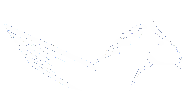 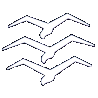 2.3.1 Het menselijk informatieproces
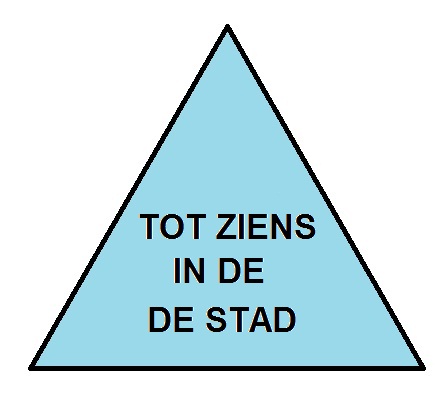 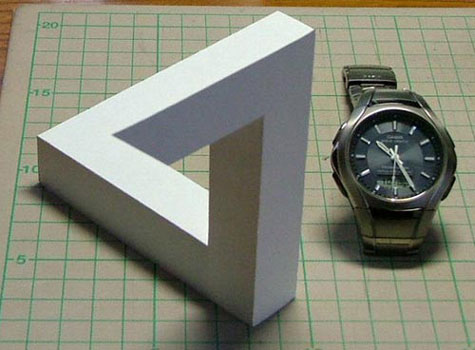 Wat we zien komt in het korte termijn geheugen (werkgeheugen) waar het wordt vergeleken met dat wat in het lange termijn geheugen zit.
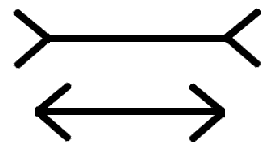 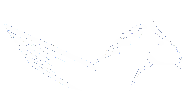 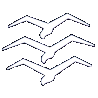 2.3.2 Het centrale besluitvormingskanaal
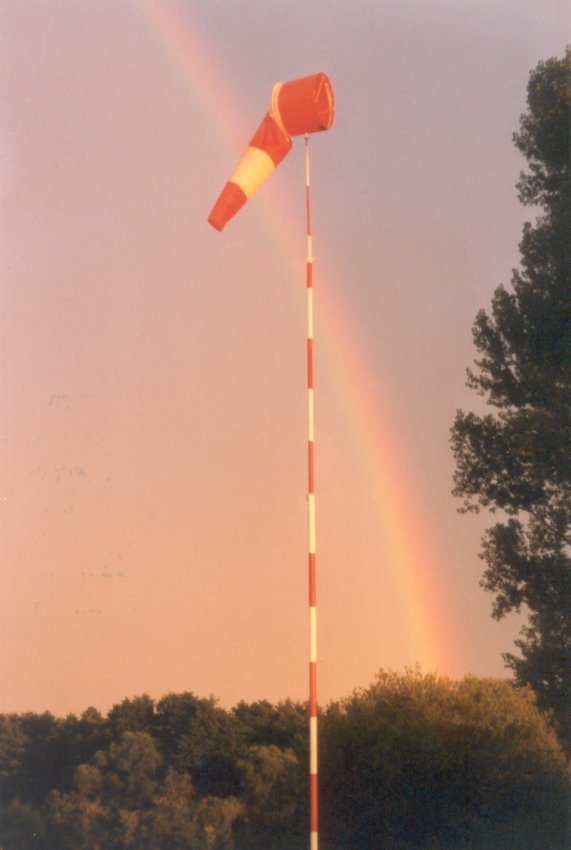 Het centrale besluitvormingskanaal is de plaats waar we uit een aantal alternatieven keuzes maken. 
 Wij houden steeds een aantal doelen voor ogen. Bij thermieken houden we de veiligheid in de gaten, we willen vliegen en niet vallen en kiezen voor voldoende snelheid. We willen optimaal omhoog en kiezen voor optimale klimsnelheid. 
 We willen geen botsing en kiezen voor voortdurend scannen van de omgeving waar we vliegen. 
 Deze zaken kunnen we leren, de ervaringen slaan we op in het lange termijn geheugen.
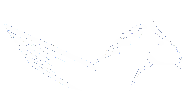 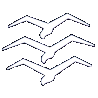 2.3.3 Spanning en stress
Een korte tijd enige stress is natuurlijk en verhoogt de prestatie.
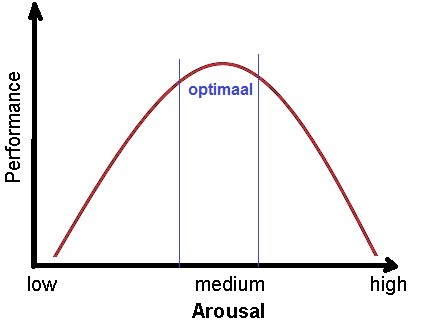 Te veel of te weinig arousal (alertheid) is niet optimaal is. 
 Als de alertheid heel laag is vallen we bijna in slaap. 
 De hoogste staat van arousal is paniek.
Stress kan ook te groot worden en werkt dan negatief.
 Bij teveel stress neemt de kans op vergissingen toe en de vlieger is niet meer geschikt om te vliegen. 
 Chronische stress
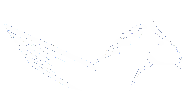 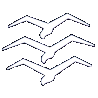 2.3.4 Inzicht en besluitvorming
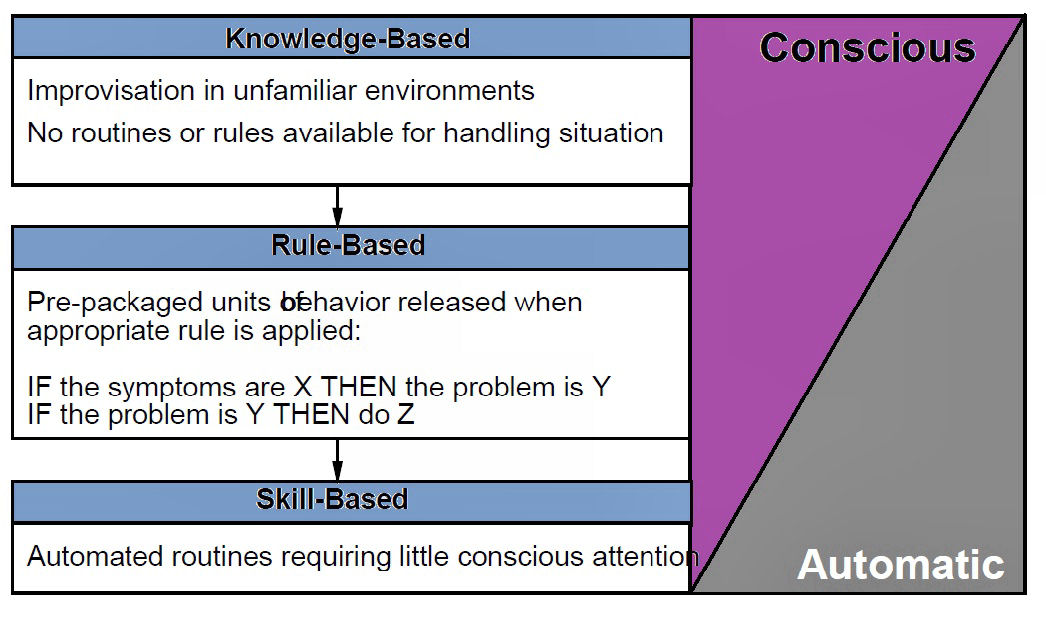 Rasmussen onderscheidt drie levels of performance.
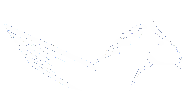 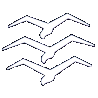 2.3.4 Inzicht en besluitvorming
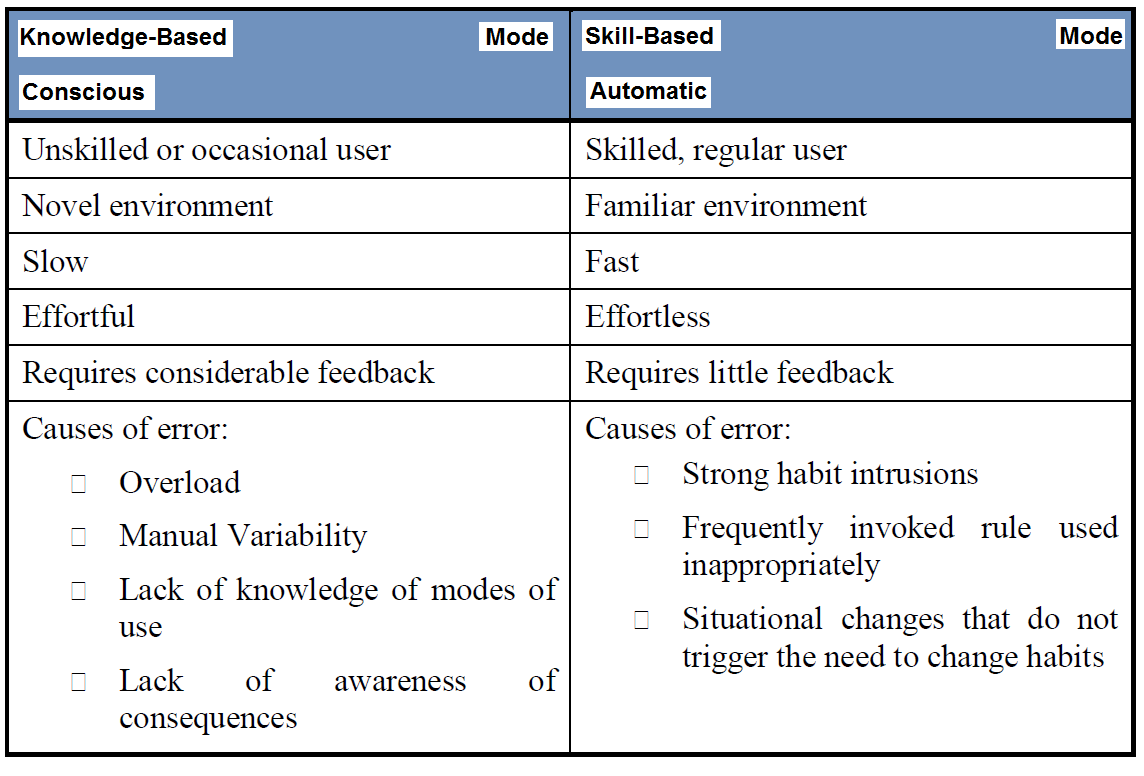 .
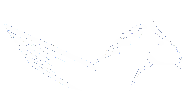 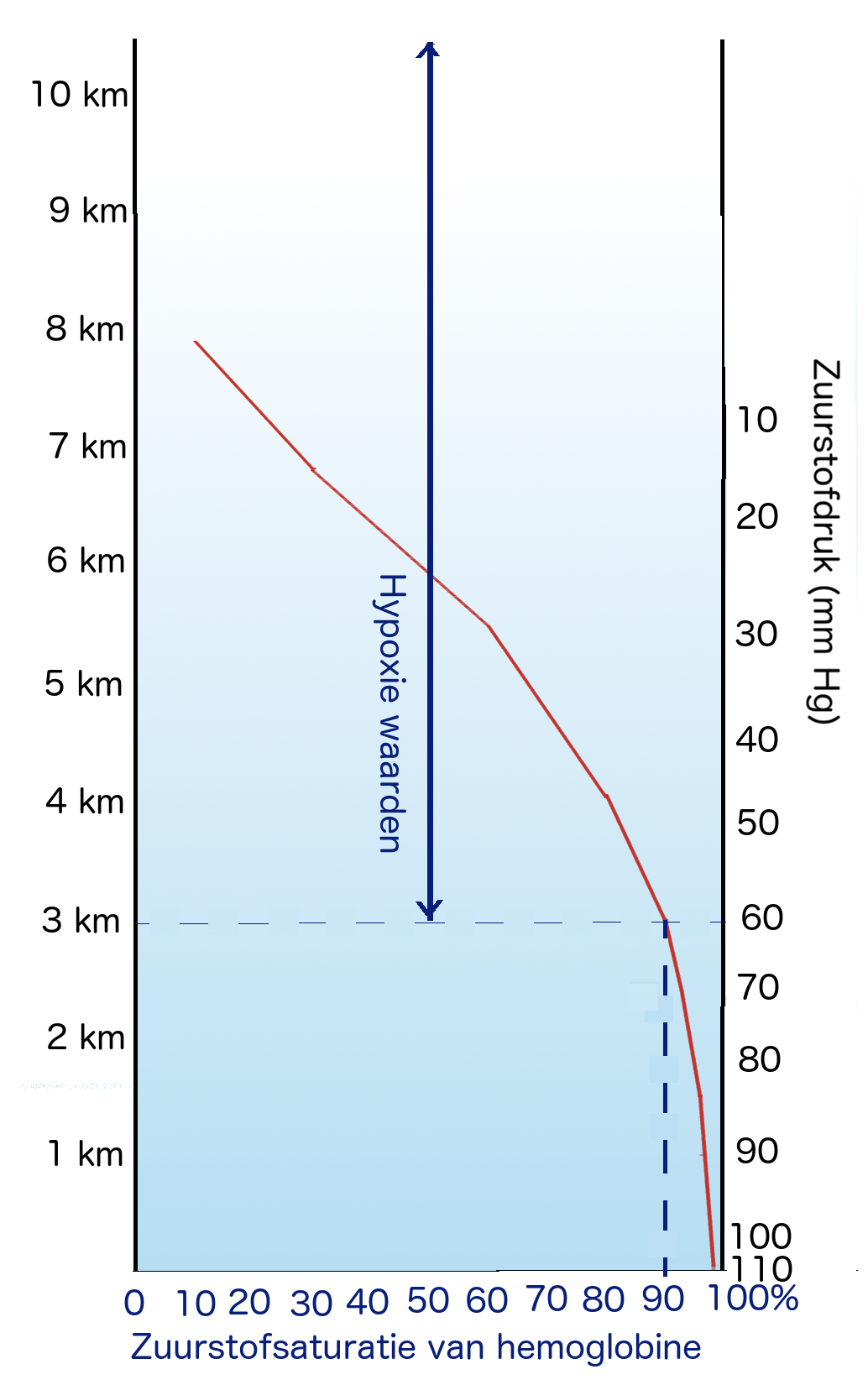 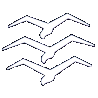 2.4 Het gebruik van zuurstof
Zuurstof wordt gebonden aan het molecuul hemoglobine in de rode bloedlichaampjes.
 Saturatie staat voor het percentage hemoglobine wat zuurstof aan zich heeft gebonden. 
 Bij een zuurstofsaturatie tussen 90 en 98% kan een mens normaal functioneren.
  Bij toenemende hoogte neemt de druk af en wordt het moeilijker voor het bloed om zuurstof te koppelen aan het hemoglobine molecuul.
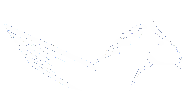 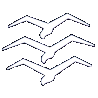 2.4 Het gebruik van zuurstof
Symptomen van zuurstofgebrek?  
 Blauwe verkleuring van nagels en lippen
 euforisch gevoel, 
 dieper ademhalen, 
 slechtere reactietijd, 
 niet goed besluiten kunnen nemen, 
 hoofdpijn, duizelig worden, misselijkheid, 
 afname gezichtsvermogen, tintelende vingers en tenen. 
 De vlieger reageert niet meer juist op de aanwijzingen van zijn instrumenten. 
 Zijn gedrag lijkt op iemand die dronken is.
=>> Boven 10.000 ft zuurstofinstallatie gebruiken!
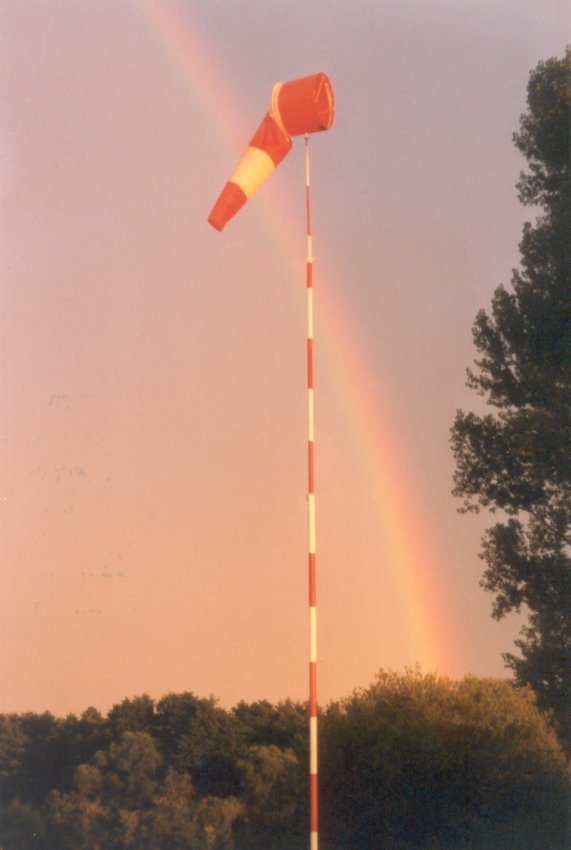 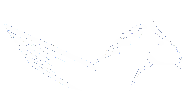 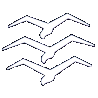 2.4 Het gebruik van zuurstof
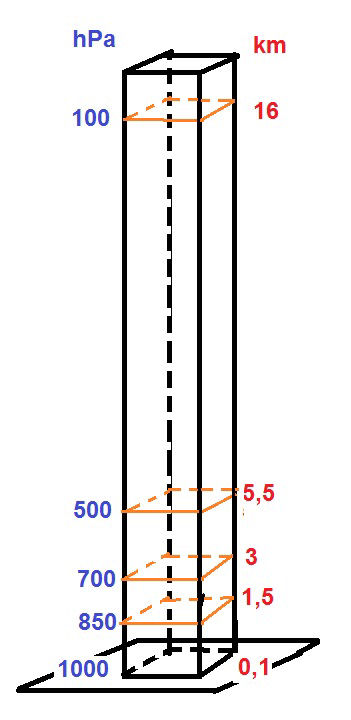 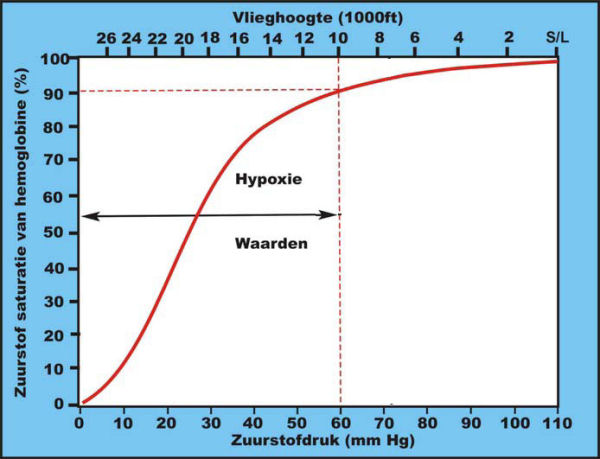 Bij een zuurstofsaturatie tussen 90 en 98% kan een mens normaal functioneren.
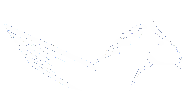 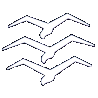 2.4 Het gebruik van zuurstof
Boven 10.000ft (boven zeeniveau) wordt met zuurstof gevlogen.

 Hier zie je een on demand zuurstof-systeem.

Elke keer dat je inademt geeft het zuurstofsysteem een pufje zuurstof.
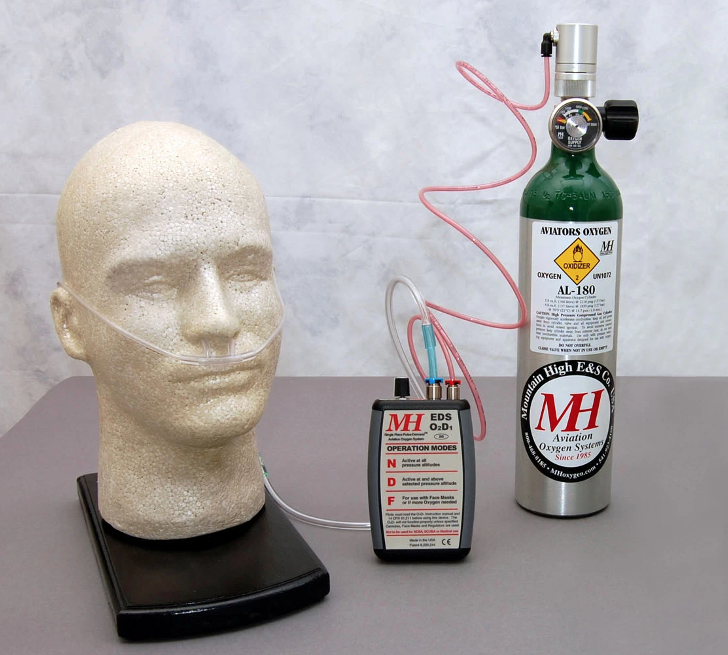 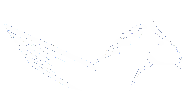 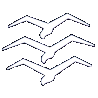 2.4 Het gebruik van zuurstof
In de tabel hieronder kun je zien hoe hoog het zuurstofpercentage van de ingeademde lucht moet zijn.
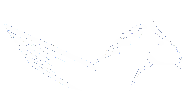 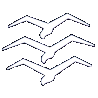 2.4 Het gebruik van zuurstof
TUC = Time of Useful Consciousness = de tijd dat je nog in staat bent om naar een lagere hoogte te gaan. .
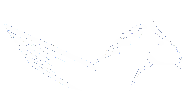 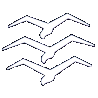 2.4 Het gebruik van zuurstof
TUC
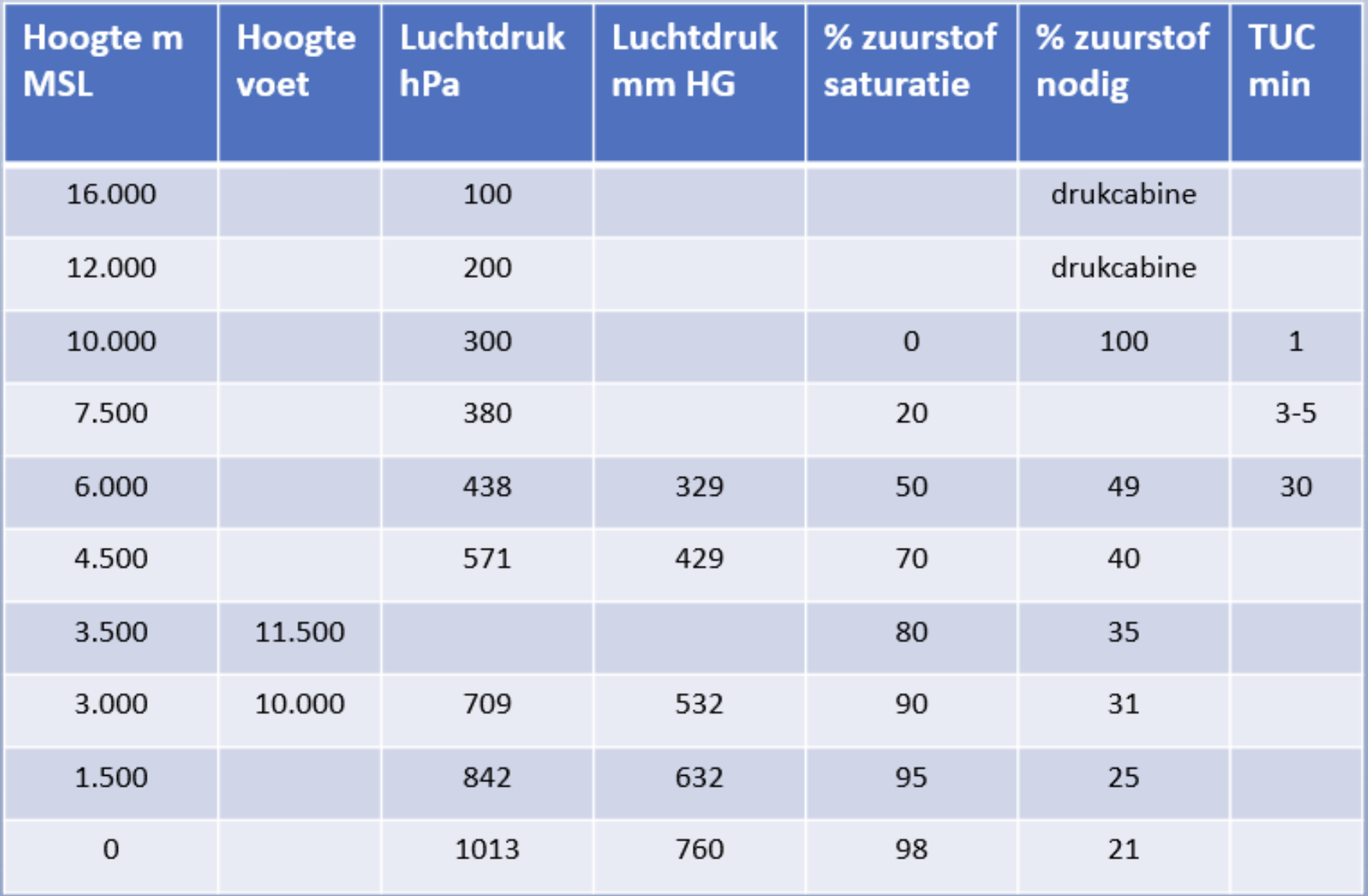 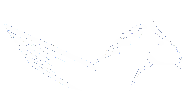 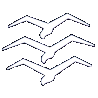 Slot
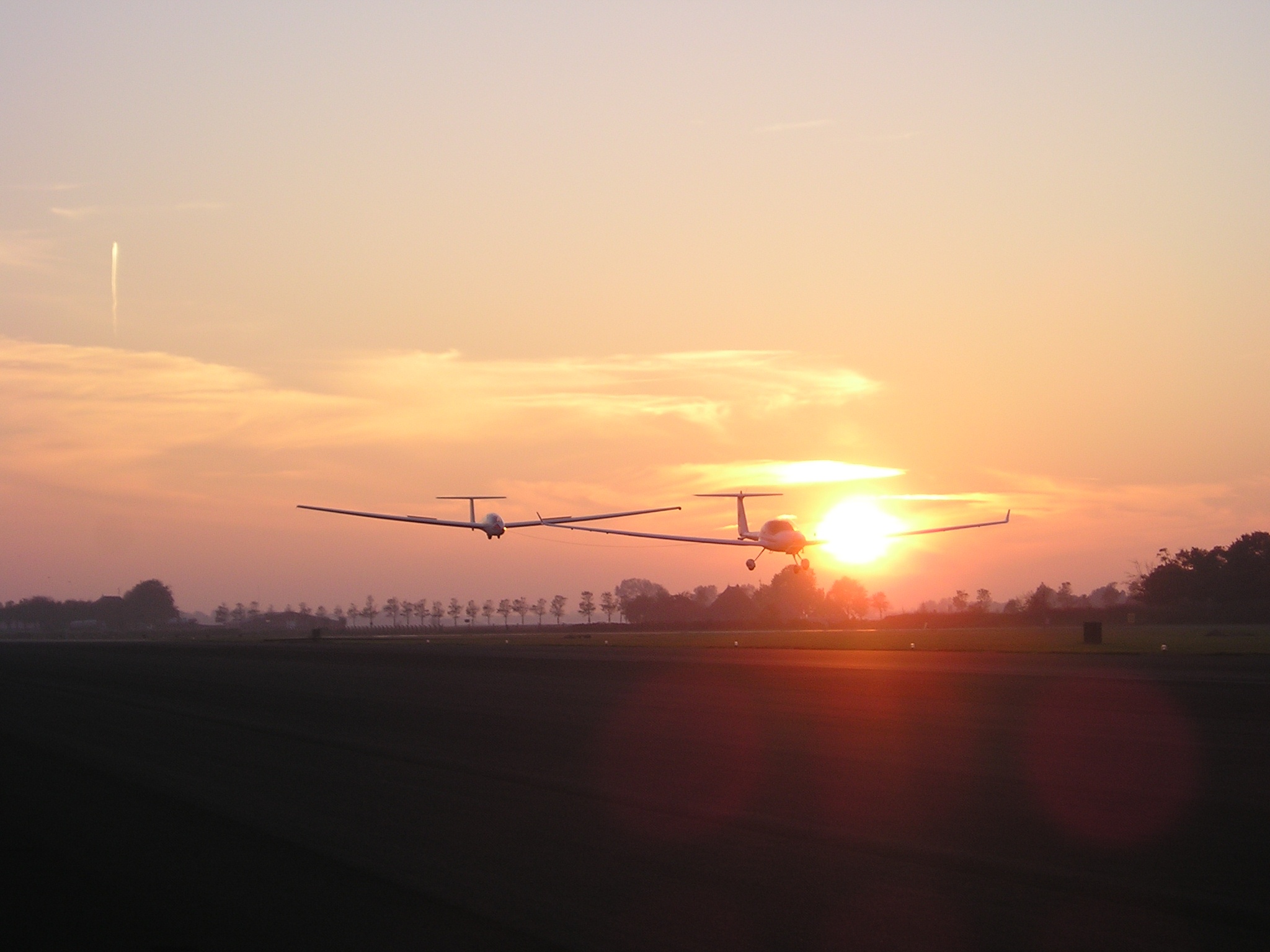 Zweefvliegen is een sport die veilig uitgevoerd kan worden.
 Wie z'n gezonde verstand gebruikt, z’n beperkingen kent en zich aan de regels houdt, die loopt een gering risico.
 Minder zweefvliegongelukken is mogelijk!